La valutazione d’azienda post-Covid:
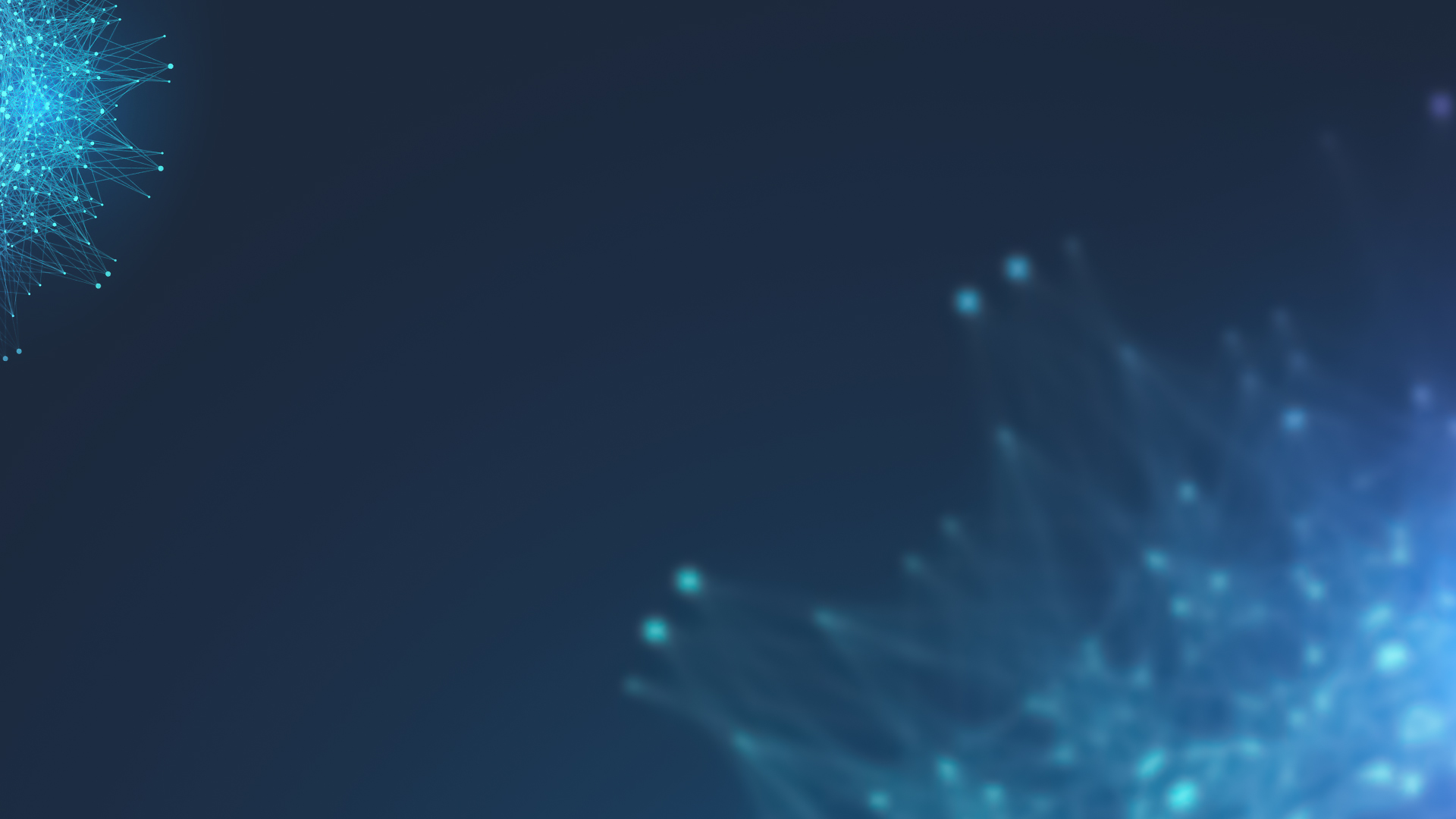 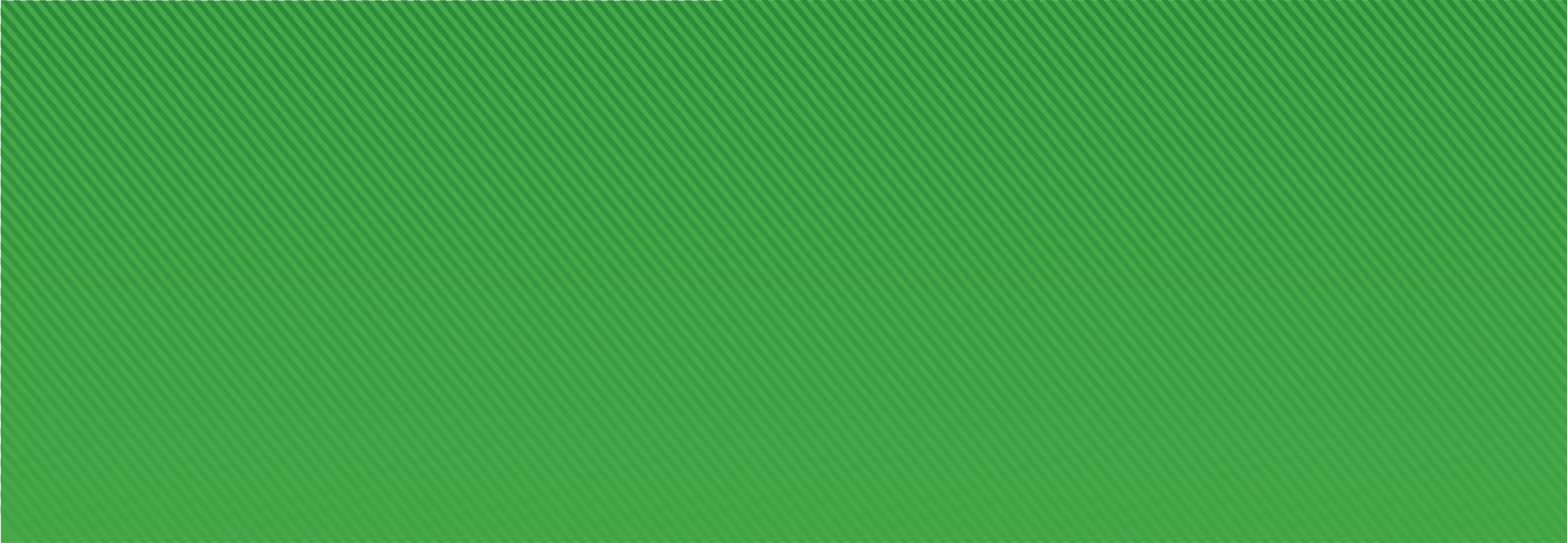 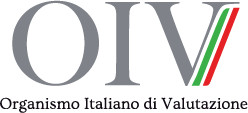 28 Giugno 2021 ore 9.00-13.00
Convegno OIV Online
La valutazione d’azienda post-Covid: fra interventi legislativi e incertezza di scenario
28 Giugno 2021
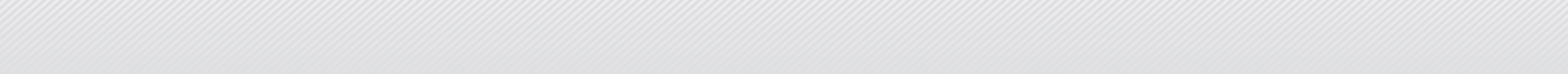 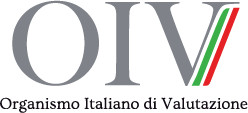 Convegno OIV Online
Fra interventi legislativi e incertezza di scenario
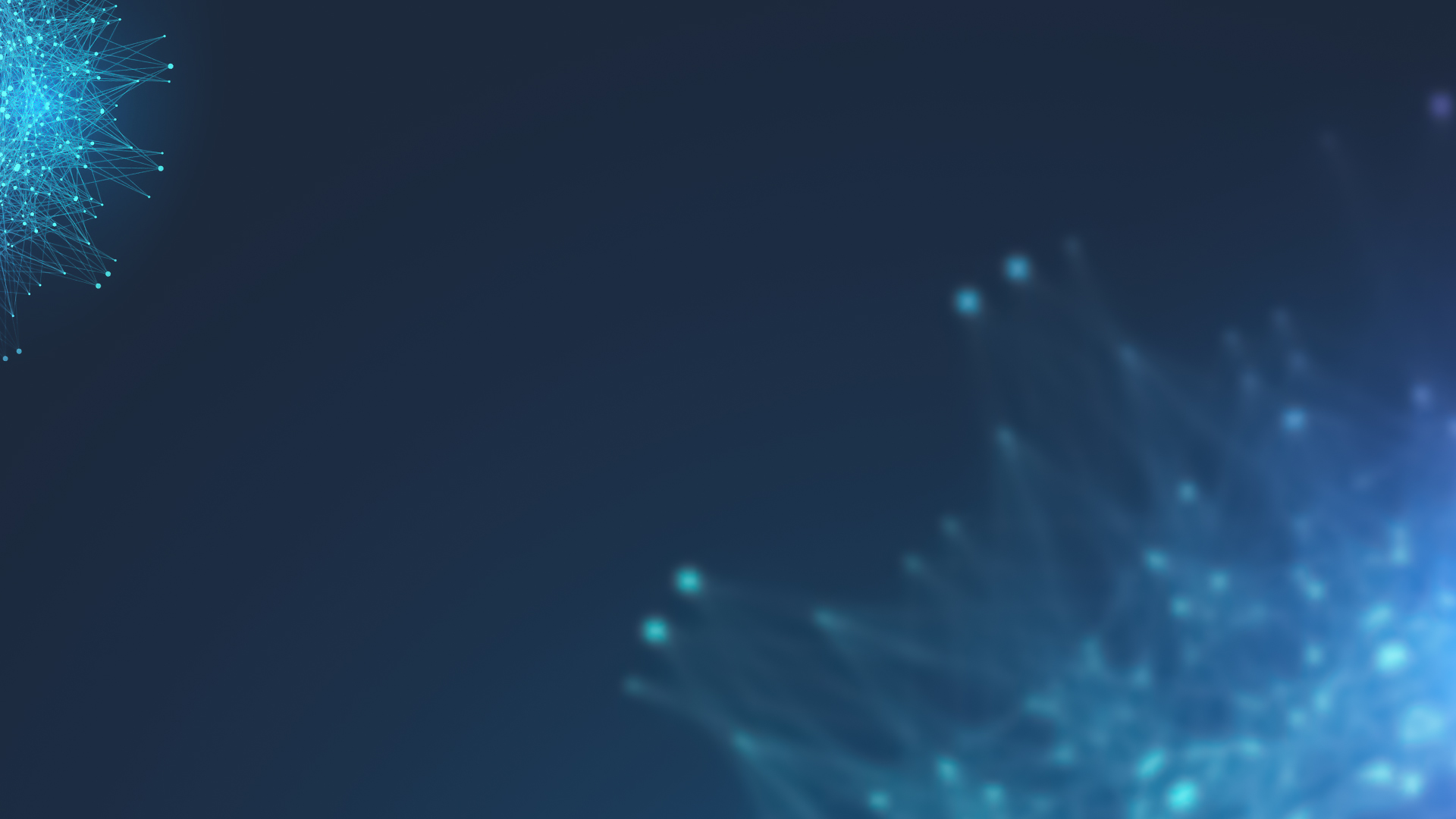 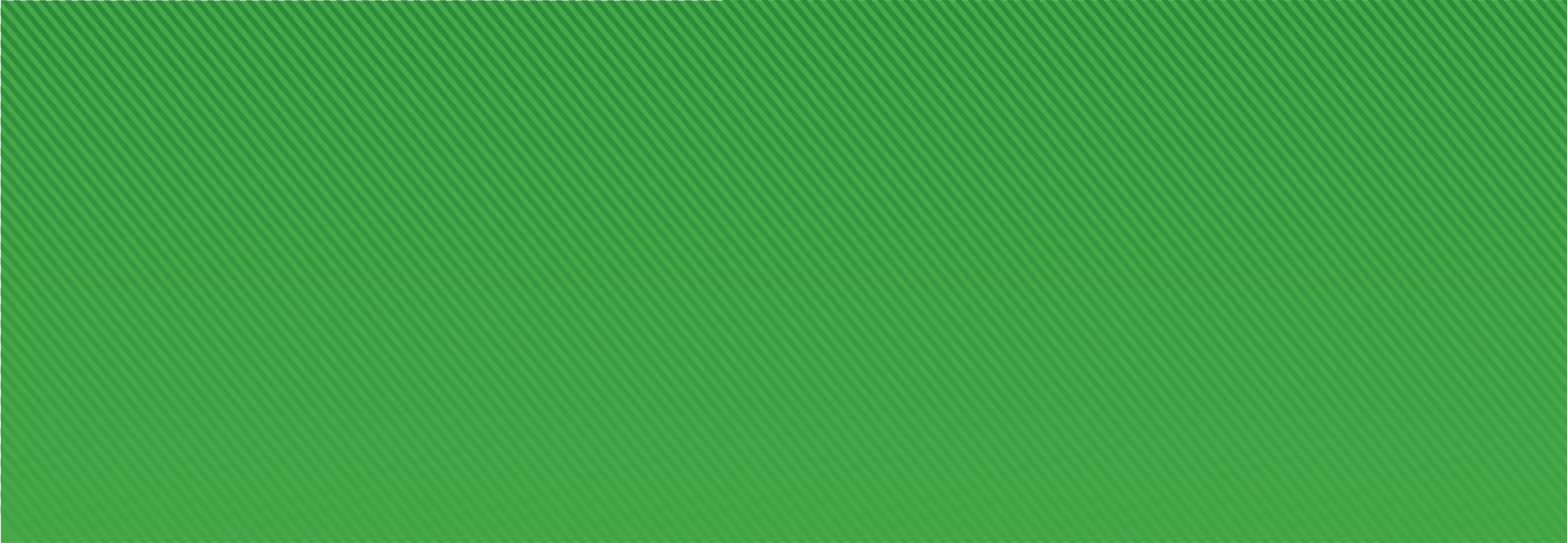 Gli interventi legislativi
emergenziali: profili critici
Giovanni Strampelli (Università Bocconi)
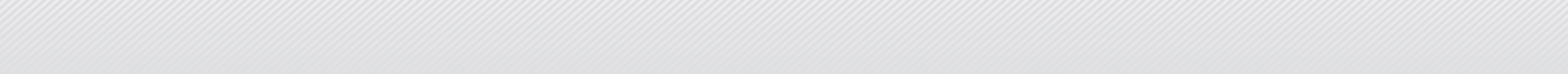 28 Giugno 2021
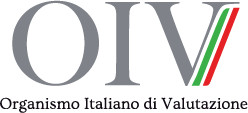 Convegno OIV Online
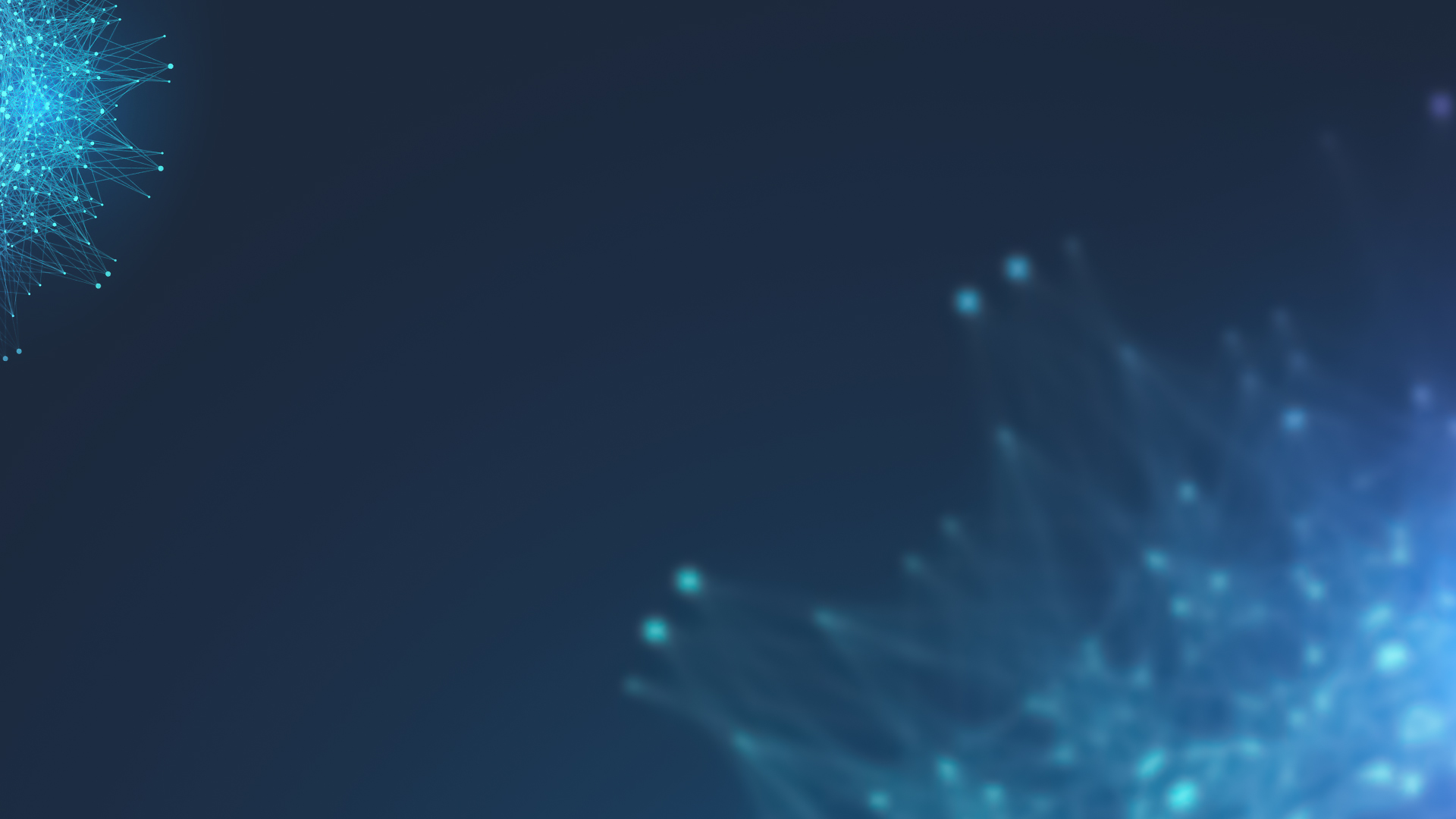 Le norme emergenziali in materia societaria: il quadro d’insieme
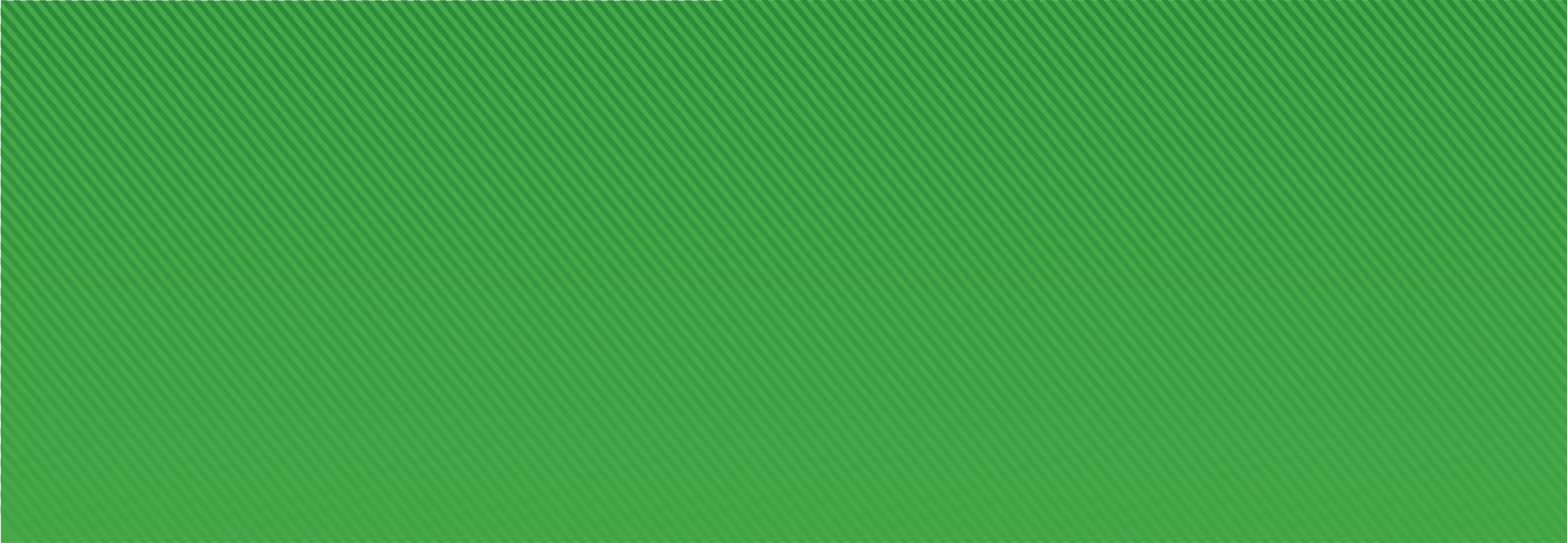 Le norme emergenziali in materia societaria sono state introdotte con una serie di interventi legislativi succedutisi a seguito dell’inizio della pandemia. Tra gli altri: d.l. Cura Italia (18/2020);  d.l. Liquidità (23/2020); d.l. Rilancio (34/2020); d.l. Semplificazioni (76/2020); d.l. Agosto (104/2020); d.l.  Ristori (137/2020); d.l. Ristori bis (149/2020).
Si tratta di un insieme eterogeneo di provvedimenti volti a fronteggiare gli effetti economici della pandemia secondo diverse modalità.
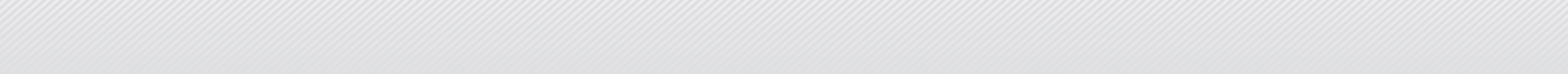 28 Giugno 2021
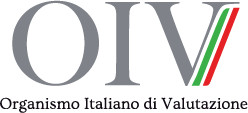 Titolo sezione
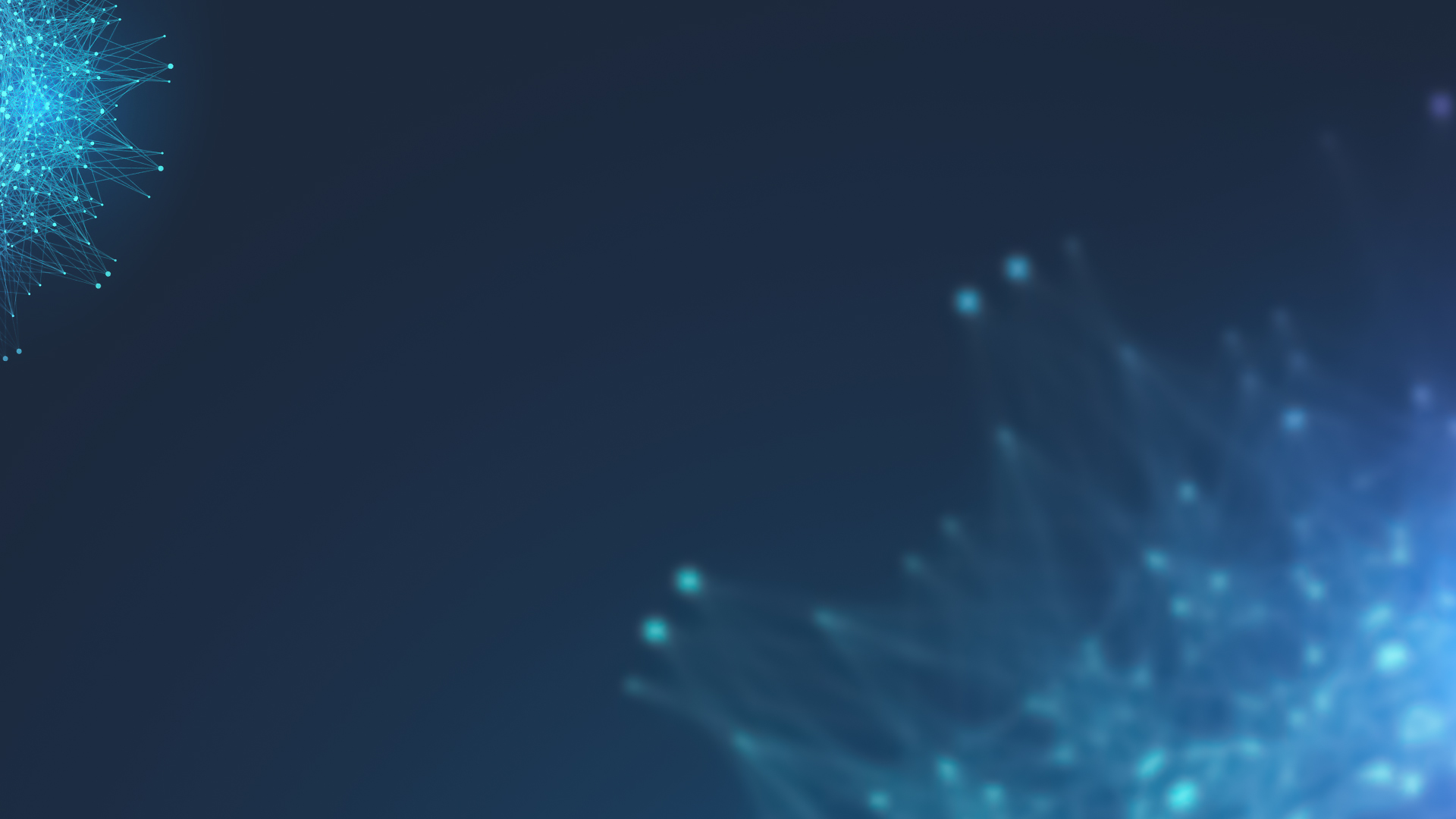 Le norme emergenziali in materia societaria: il quadro d’insieme
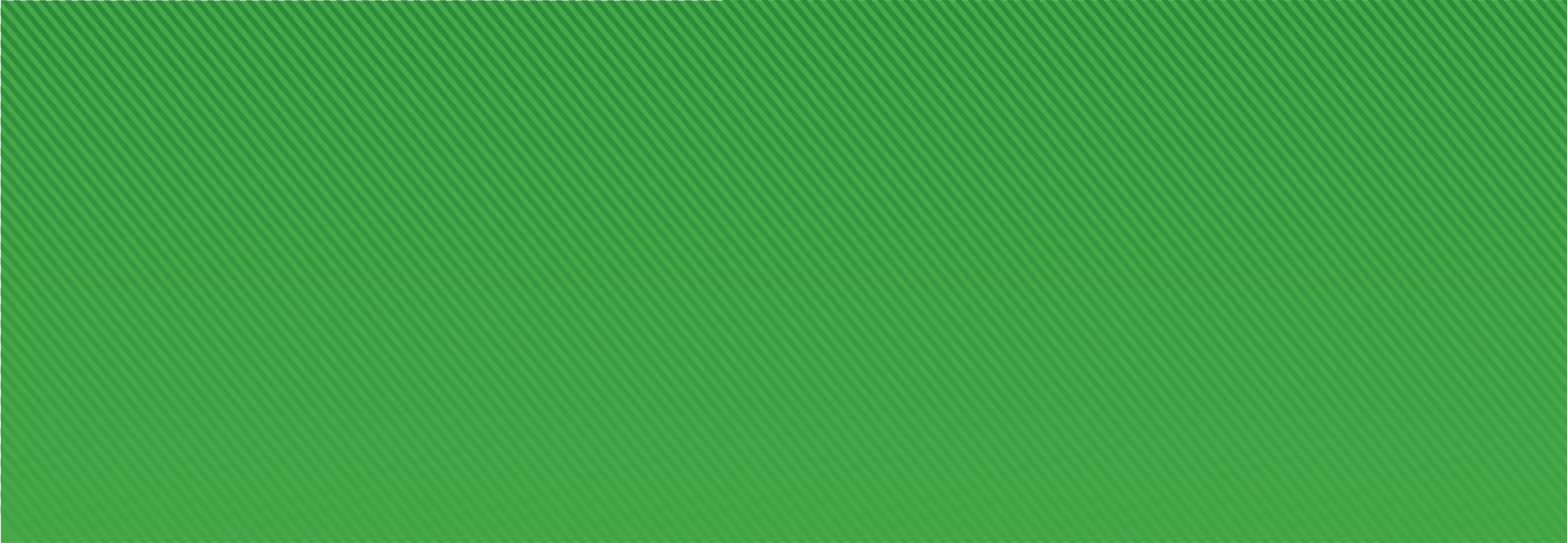 Le conseguenze  economiche della pandemia hanno fatto entrare in stato di crisi un numero molto elevato di società.
Devono essere distinte due ipotesi:
aggravamento dello stato di crisi di società già in difficoltà prima della pandemia.
crisi di società sane che hanno visto entrate e ricavi sostanzialmente azzerati per un certo periodo a causa delle misure di distanziamento (lockdown; periodi di chiusura prolungata).
Sul piano legislativo la sfida principale è differenziare le misure applicabili a tali fattispecie tra loro molto diverse (rischio c.d. zombie companies).
Norme emergenziali dovrebbero applicarsi alle società che registrano rilevanti perdite di esercizio o versano in condizioni di illiquidità per effetto dell’emergenza sanitaria e non anche a quelle che già in precedenza erano in crisi o insolventi
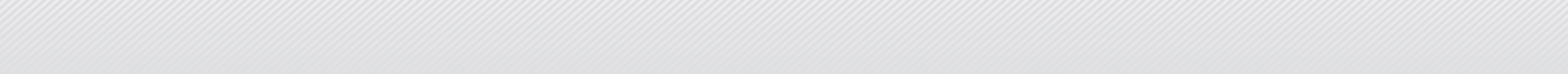 28 Giugno 2021
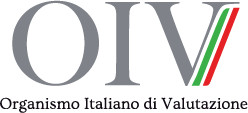 Titolo sezione
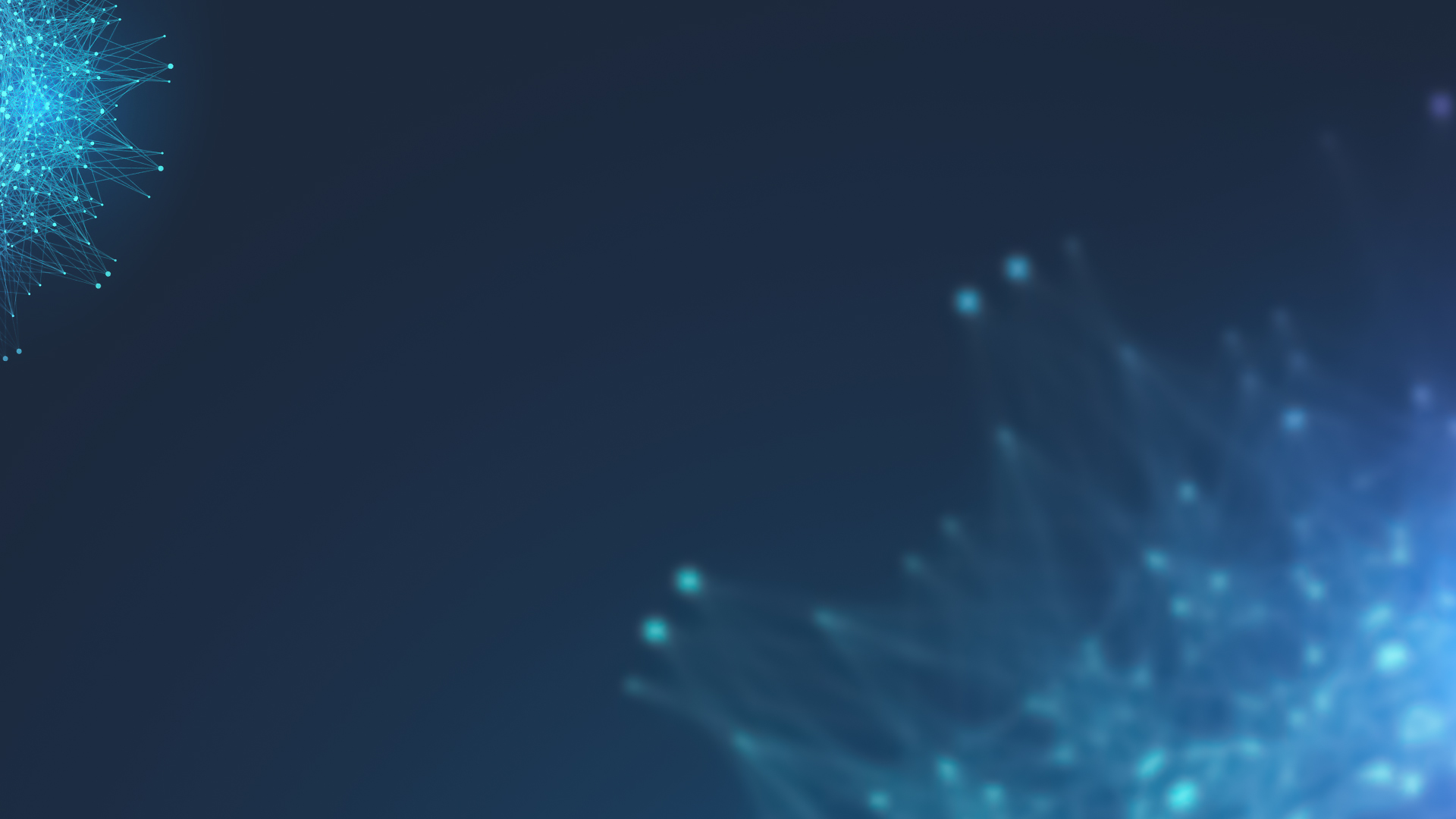 Le norme emergenziali in materia societaria: il quadro d’insieme
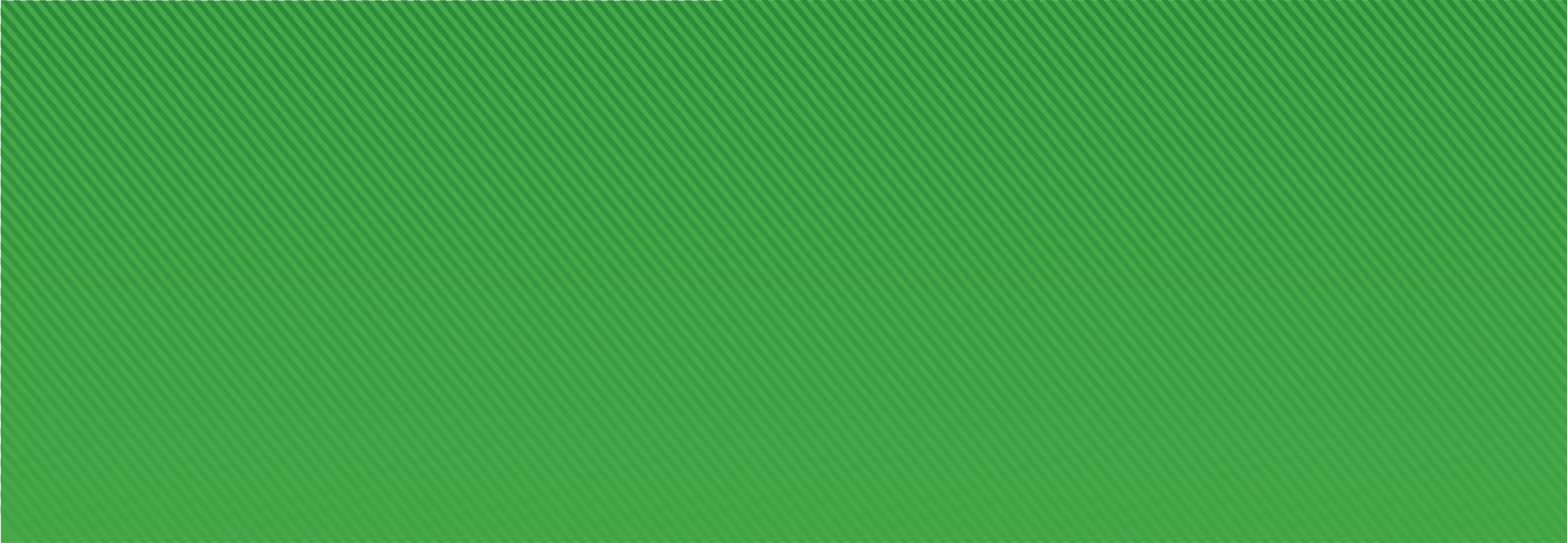 Le norme emergenziali aventi ricadute in materia societaria possono essere, per semplicità, ricondotte a due categorie:
misure destinate a fornire sostegno finanziario alle imprese in crisi;
misure volte a sospendere l’applicazione  di norme che potrebbe risultare distorsiva nel caso di società che versano in stato di crisi esclusivamente per effetto della pandemia
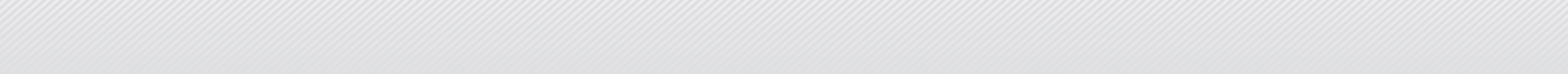 28 Giugno 2021
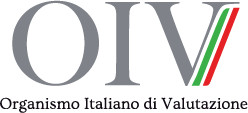 Titolo sezione
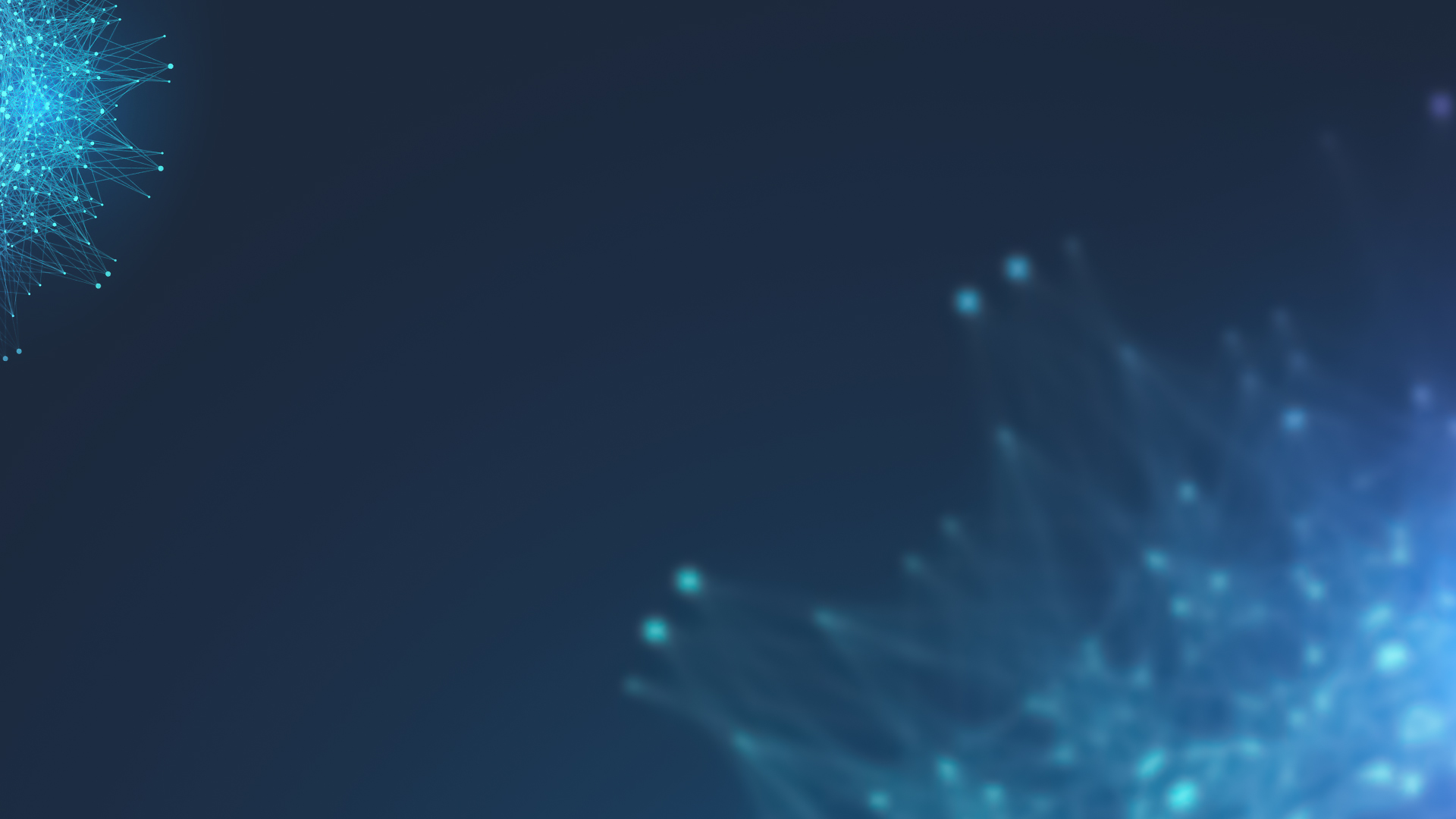 Le norme emergenziali in materia societaria: il quadro d’insieme
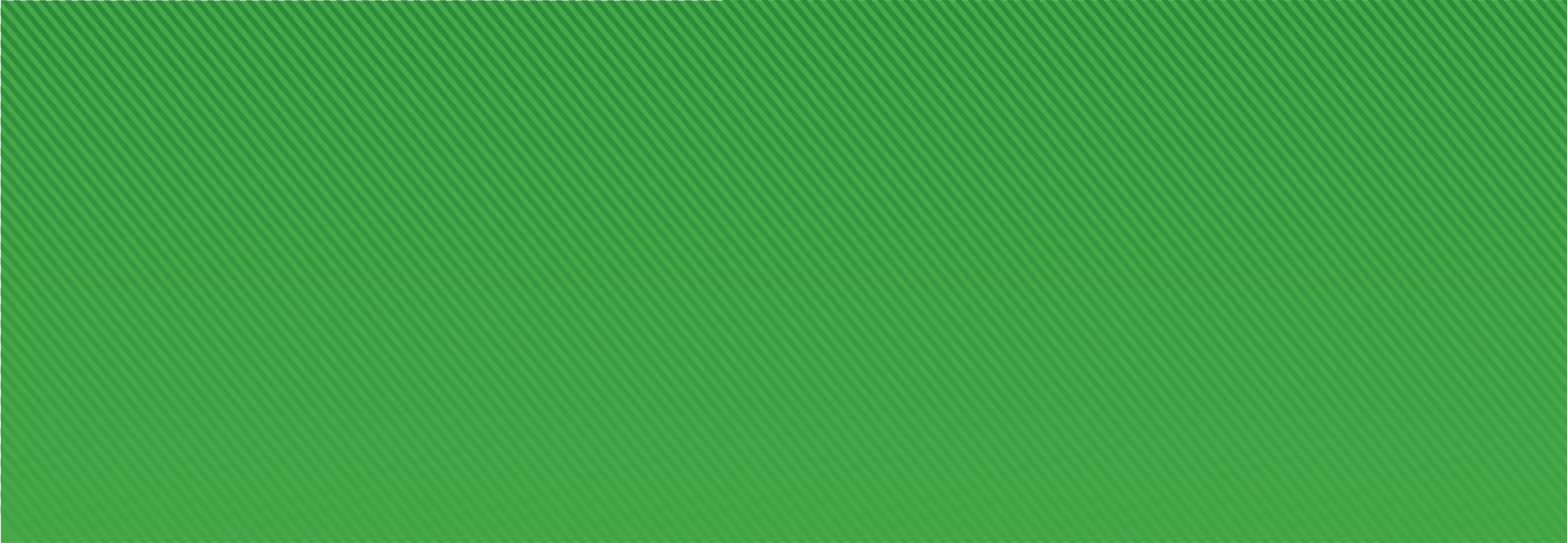 misure destinate a fornire sostegno finanziario alle imprese in crisi:
moratoria per le  Micro, Piccole e Medie Imprese, con esposizioni debitorie "in bonis" al 17 marzo 2020 e con sede in Italia;
interventi straordinari in garanzia da parte di SACE per le imprese di grandi e medie dimensioni (art. 1 e art. 1-bis.1) e da parte del Fondo di garanzia per le PMI, a favore delle imprese con un massimo di 499 dipendenti (interventi autorizzati dalla Commissione europea sulla base della sezione 3.2 del Quadro temporaneo in materia di aiuti di Stato)
Costituzione del Patrimonio rilancio da parte di CDP (rivolto a imprese italiane con fatturato superiore a 50 milioni di euro)
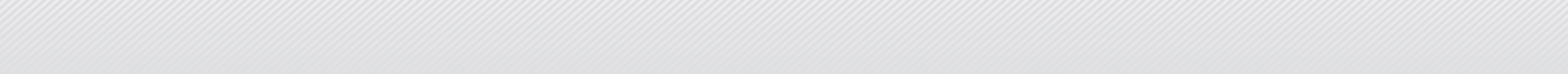 28 Giugno 2021
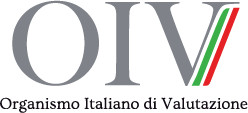 Titolo sezione
Le norme emergenziali in materia societaria: il quadro d’insieme
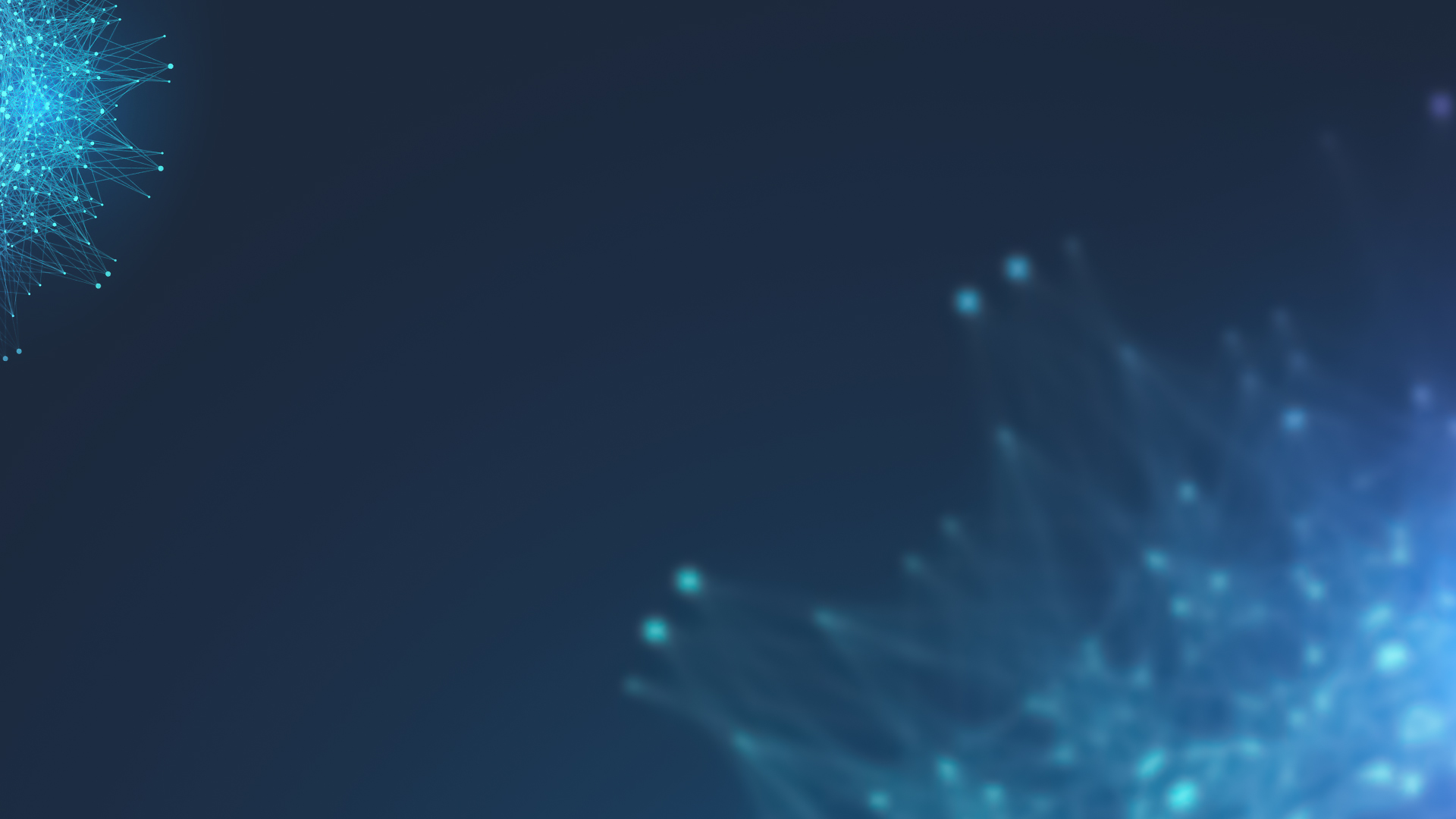 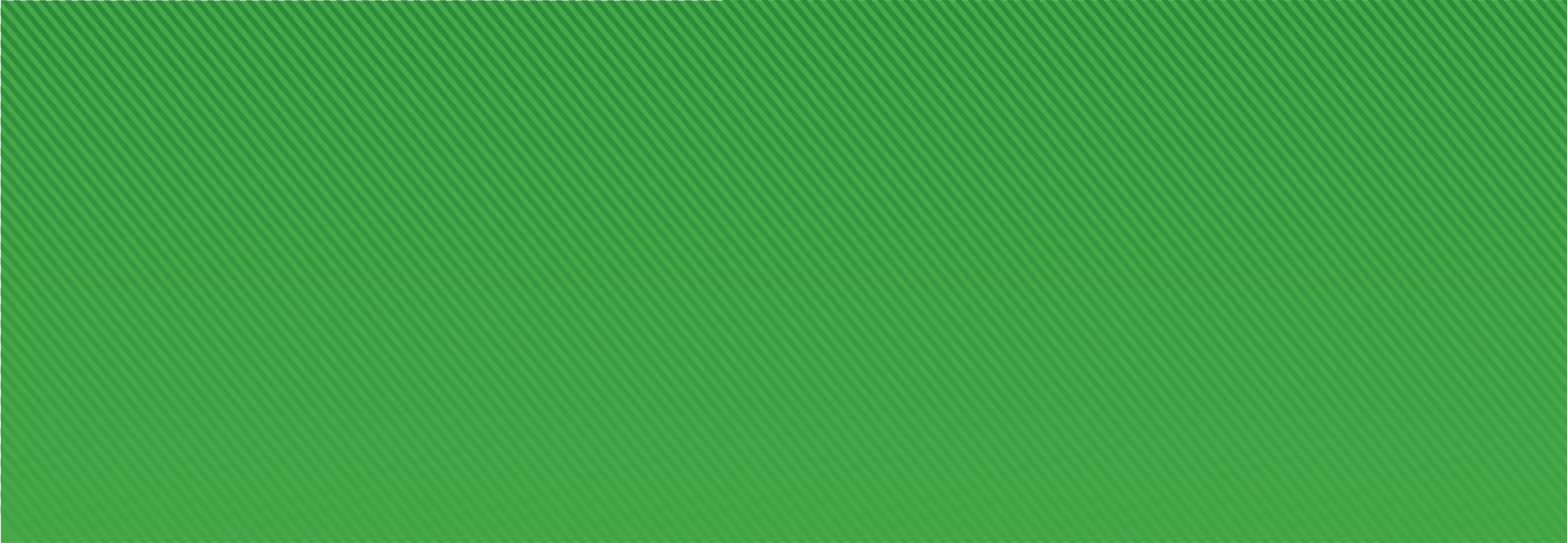 misure volte a sospendere norme l’applicazione delle quali potrebbe risultare distorsiva nel caso di società che versano in stato di crisi esclusivamente per effetto della pandemia:
rinvio dell’entrata in vigore del CCI (al 1° settembre 2021; ulteriore rinvio?);
sospensione disciplina dei c.d. finanziamenti dei soci (non si applica postergazione ai finanziamenti effettuati tra il 9 aprile 2020 e il 31 dicembre 2020);
sospensione della disciplina della disciplina della riduzione del capitale per perdite;
presunzione della prospettiva della continuazione dell’attività di cui all’articolo 2423-bis, comma 1, c.c.
sospensione ammortamenti per l’esercizio 2020.
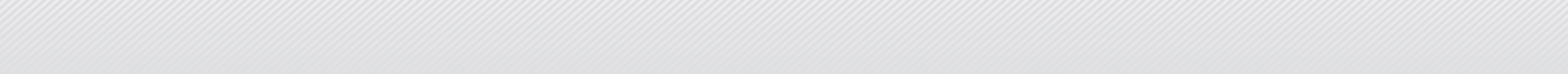 28 Giugno 2021
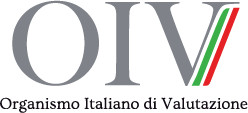 Titolo sezione
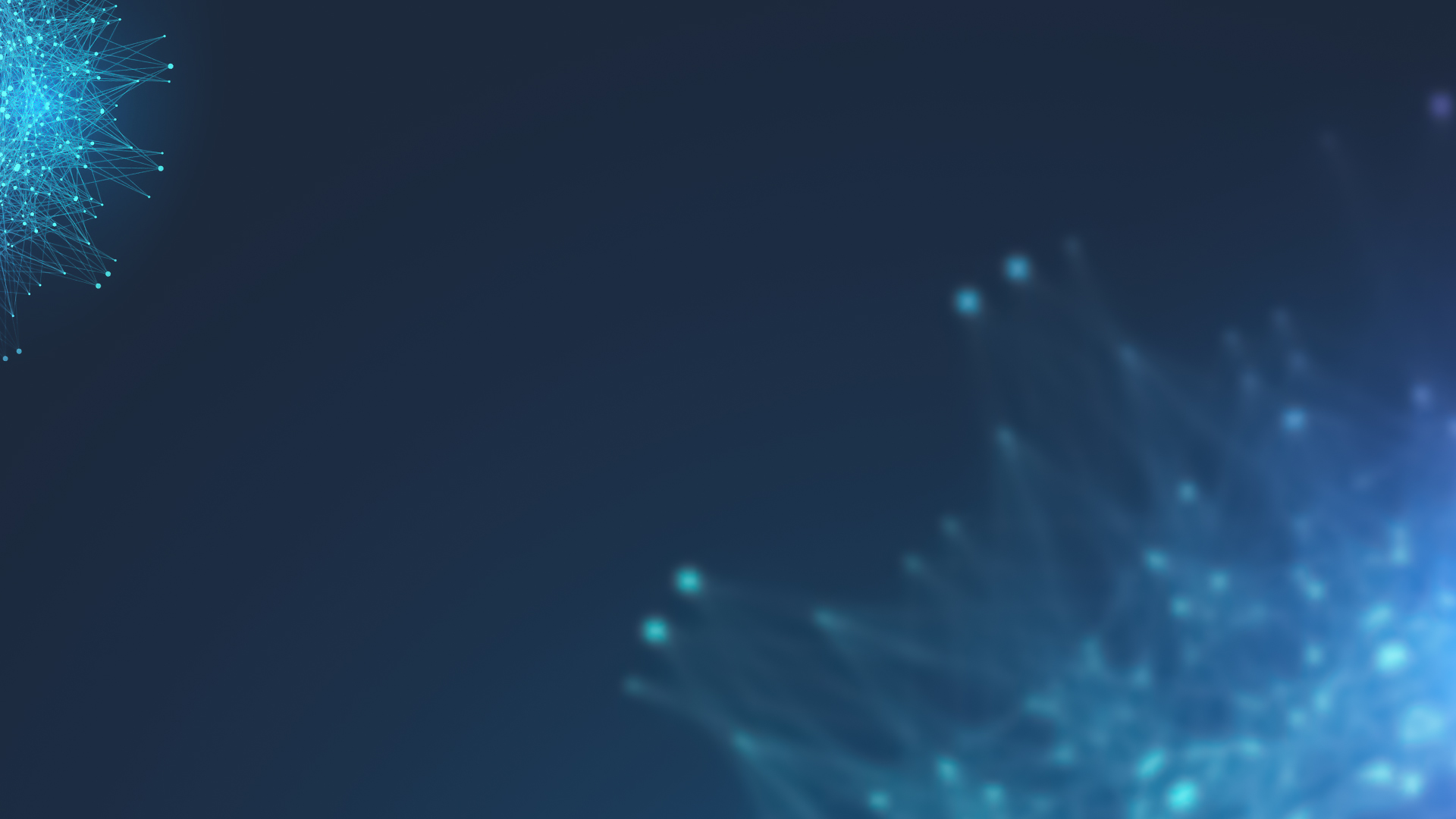 La presunzione della prospettiva della continuazione dell’attività di cui all’articolo 2423-bis, comma 1, c.c.
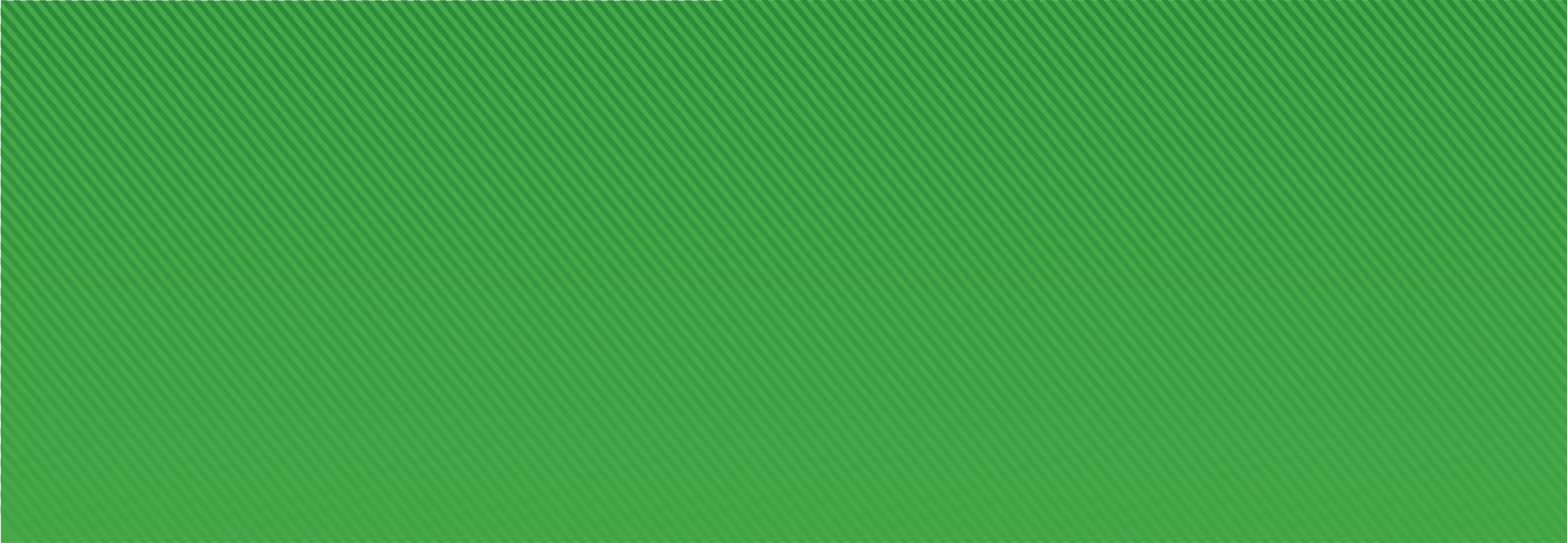 Articolo 38-quater, comma 2, decreto Rilancio
Nella predisposizione del bilancio di esercizio in corso al 31 dicembre 2020, la valutazione delle voci e della prospettiva della continuazione dell’attività di cui all’articolo 2423 -bis , primo comma, numero 1), del codice civile può comunque essere effettuata sulla base delle risultanze dell’ultimo bilancio di esercizio chiuso entro il 23 febbraio 2020. Le informazioni relative al presupposto della continuità aziendale sono fornite nelle politiche contabili di cui all’articolo 2427, primo comma, numero 1), del codice civile anche mediante il richiamo delle risultanze del bilancio precedente. Restano ferme tutte e altre disposizioni relative alle informazioni da fornire nella nota integrativa e alla relazione sulla gestione, comprese quelle relative ai rischi e alle incertezze derivanti dagli eventi successivi, nonché alla capacità dell’azienda di continuare a costituire un complesso economico funzionante destinato alla produzione di reddito
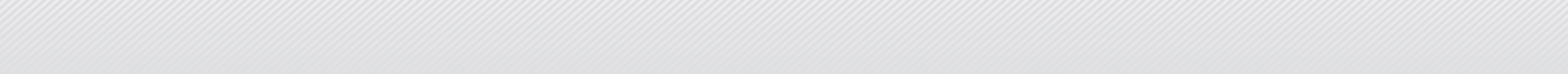 28 Giugno 2021
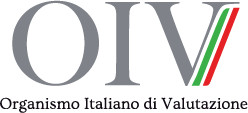 Titolo sezione
[Speaker Notes: Primo comma della norma ormai meno rilevante:
Nella predisposizione dei bilanci il cui esercizio è stato chiuso entro il 23 febbraio 2020 e non ancora approvati, la valutazione delle voci e della prospettiva della continuazione
dell’attività di cui all’articolo 2423 -bis , primo comma, numero 1), del codice civile è effettuata non tenendo conto delle incertezze e degli effetti derivanti dai fatti successivi alla data di chiusura del bilancio. Le informazioni relative al presupposto della continuità aziendale sono fornite nelle politiche contabili di cui all’articolo 2427, primo comma, numero 1), del codice civile.

Terzo comma
L’efficacia delle disposizioni del presente articolo è limitata ai soli fini civilistici»]
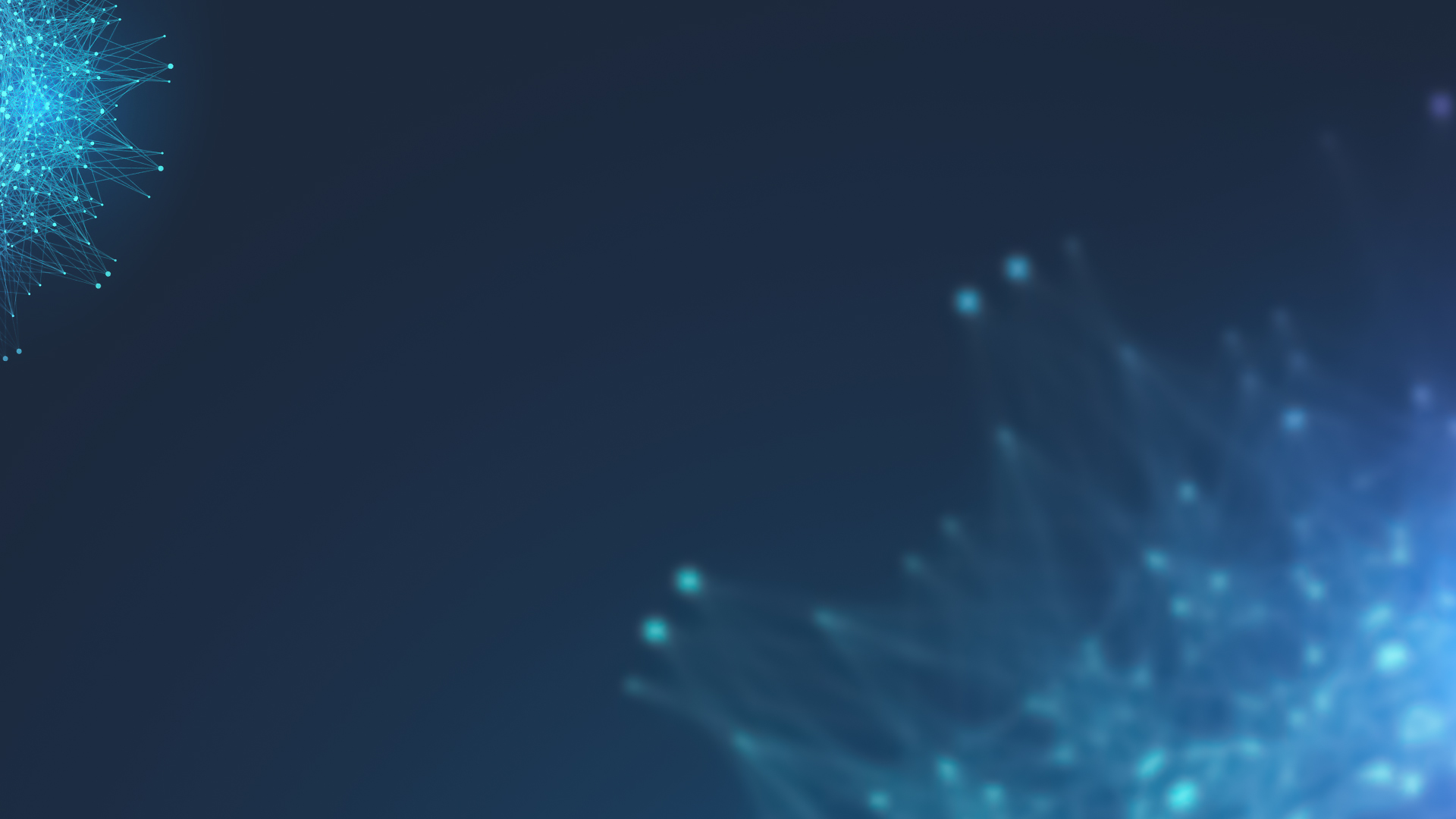 La presunzione della prospettiva della continuazione dell’attività di cui all’articolo 2423-bis, comma 1, c.c.
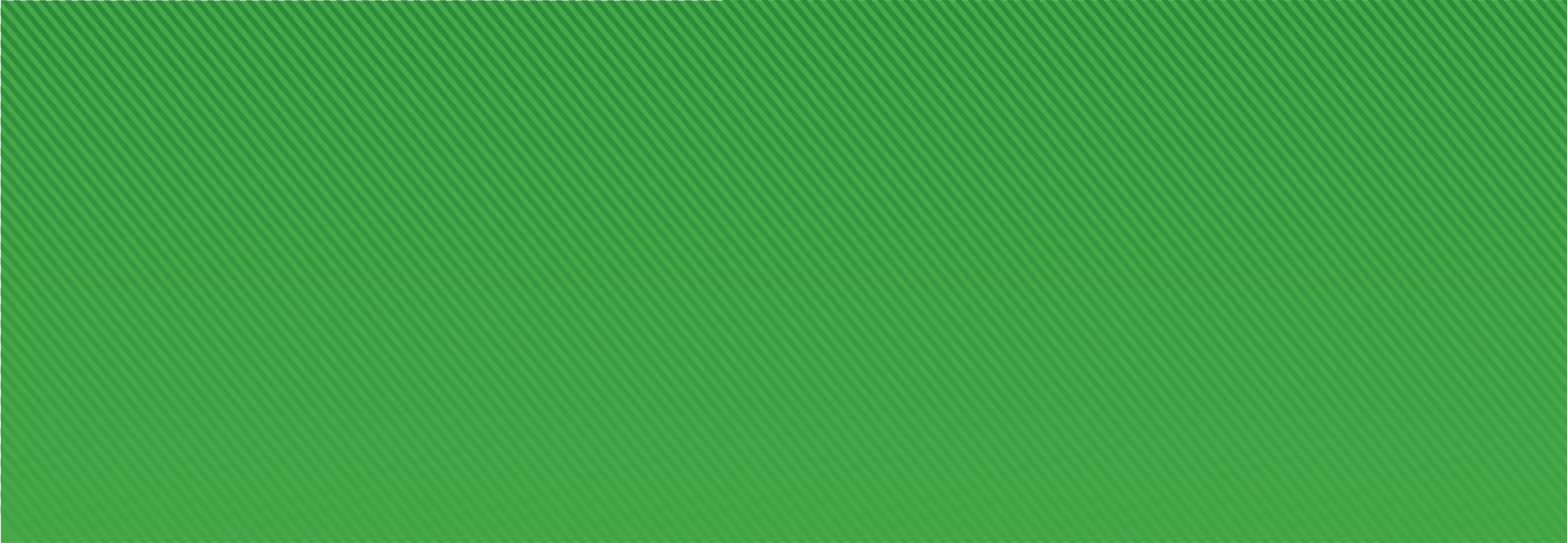 Relazione illustrativa all’articolo 7 del Decreto Liquidità
«neutralizzare gli effetti devianti dell’attuale crisi economica conservando ai bilanci una concreta e corretta valenza informativa anche nei confronti dei terzi, consentendo alle imprese che prima della crisi presentavano una regolare prospettiva di continuità di conservare tale prospettiva nella redazione dei bilanci degli esercizi in corso nel 2020, ed escludendo, quindi, le imprese che, indipendentemente dalla crisi Covid-19, si trovavano autonomamente in stato di perdita di continuità».

«la situazione anomala che si è determinata comporterebbe (ove si applicassero regole elaborate con riferimento ad un panorama fisiologico e non patologico) l’obbligo per una notevolissima quantità di imprese di redigere i bilanci dell’esercizio in corso nel 2020 secondo criteri deformati, ed in particolare senza la possibilità di adottare l’ottica della continuità aziendale».
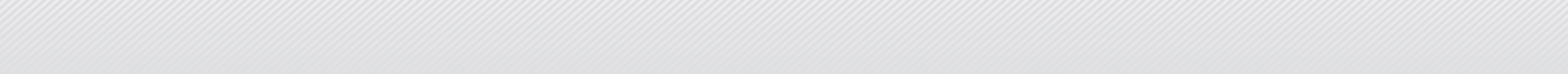 28 Giugno 2021
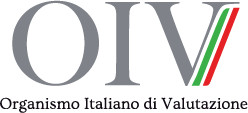 Titolo sezione
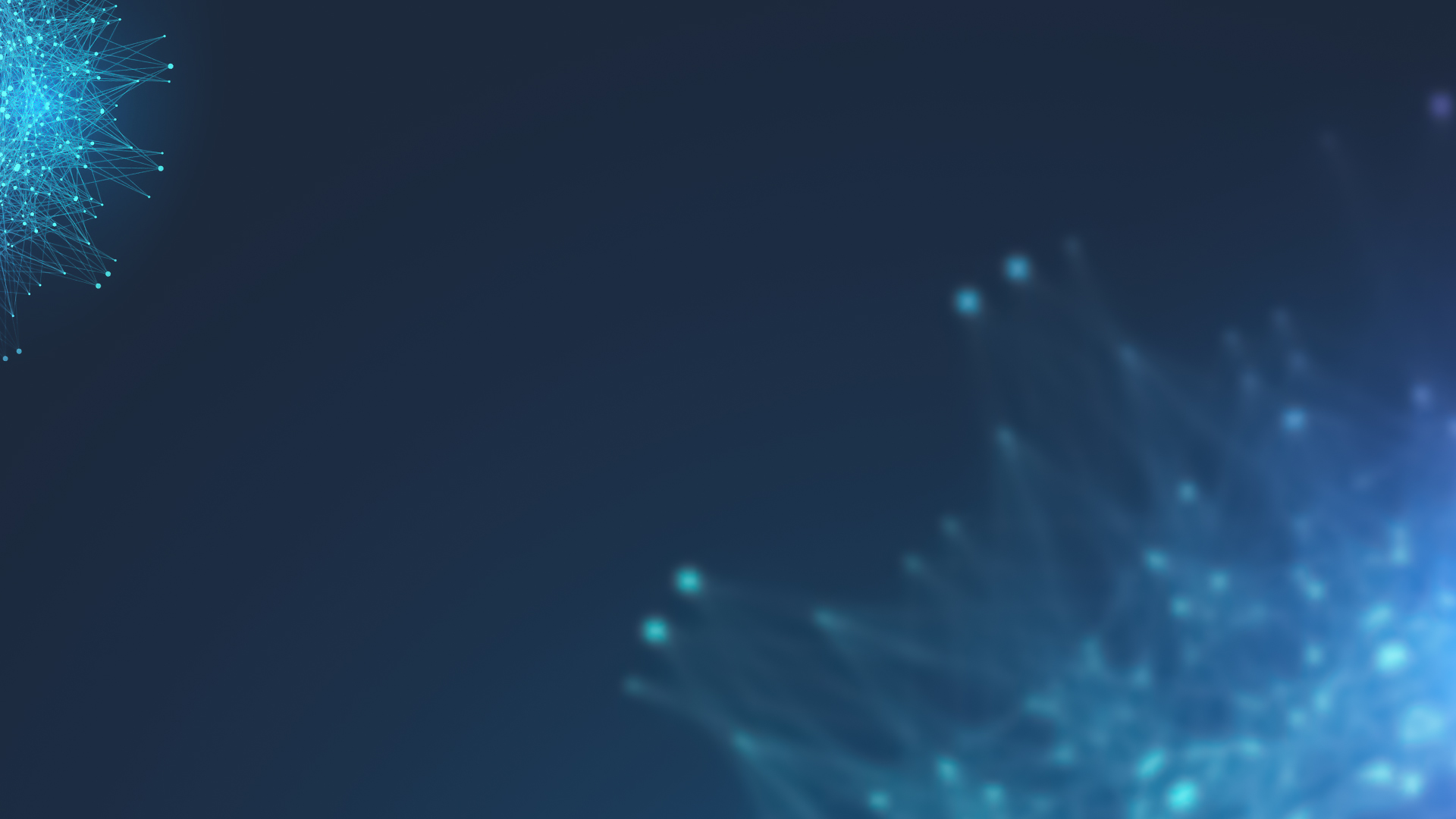 La presunzione della prospettiva della continuazione dell’attività di cui all’articolo 2423-bis, comma 1, c.c.
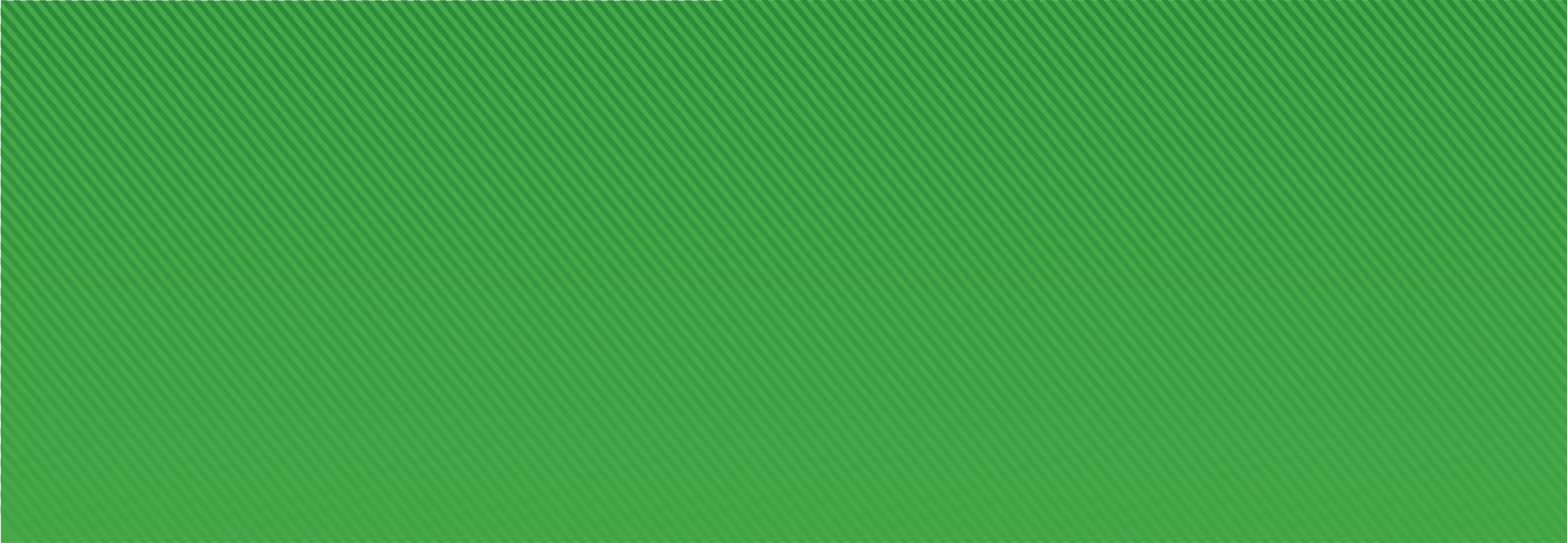 Si tratta di disposizione che non ha corrispondenti in altri Paesi europei.
Non è disposizione necessariamente collegata alla sospensione della disciplina della riduzione del capitale per perdite.
Una volta esclusa la necessità di misurare un determinato oggetto (: la perdita di capitale), è superfluo modificare l’unità di misurazione (: i criteri di redazione del bilancio).
Incide sull’applicazione di tutte le disposizioni, non oggetto di sospensione, che assumono il risultato di esercizio o il patrimonio netto quale parametro di riferimento: articolo 2433 c.c. articoli 2357 e 2358 c.c., articolo 2413 c.c. Non è questa la finalità della norma
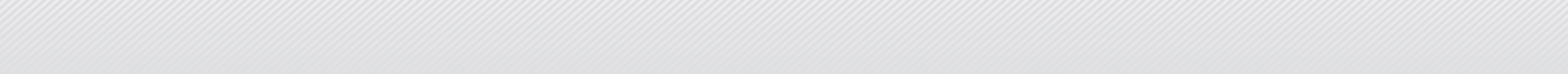 28 Giugno 2021
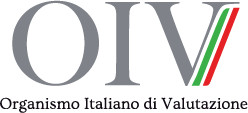 Titolo sezione
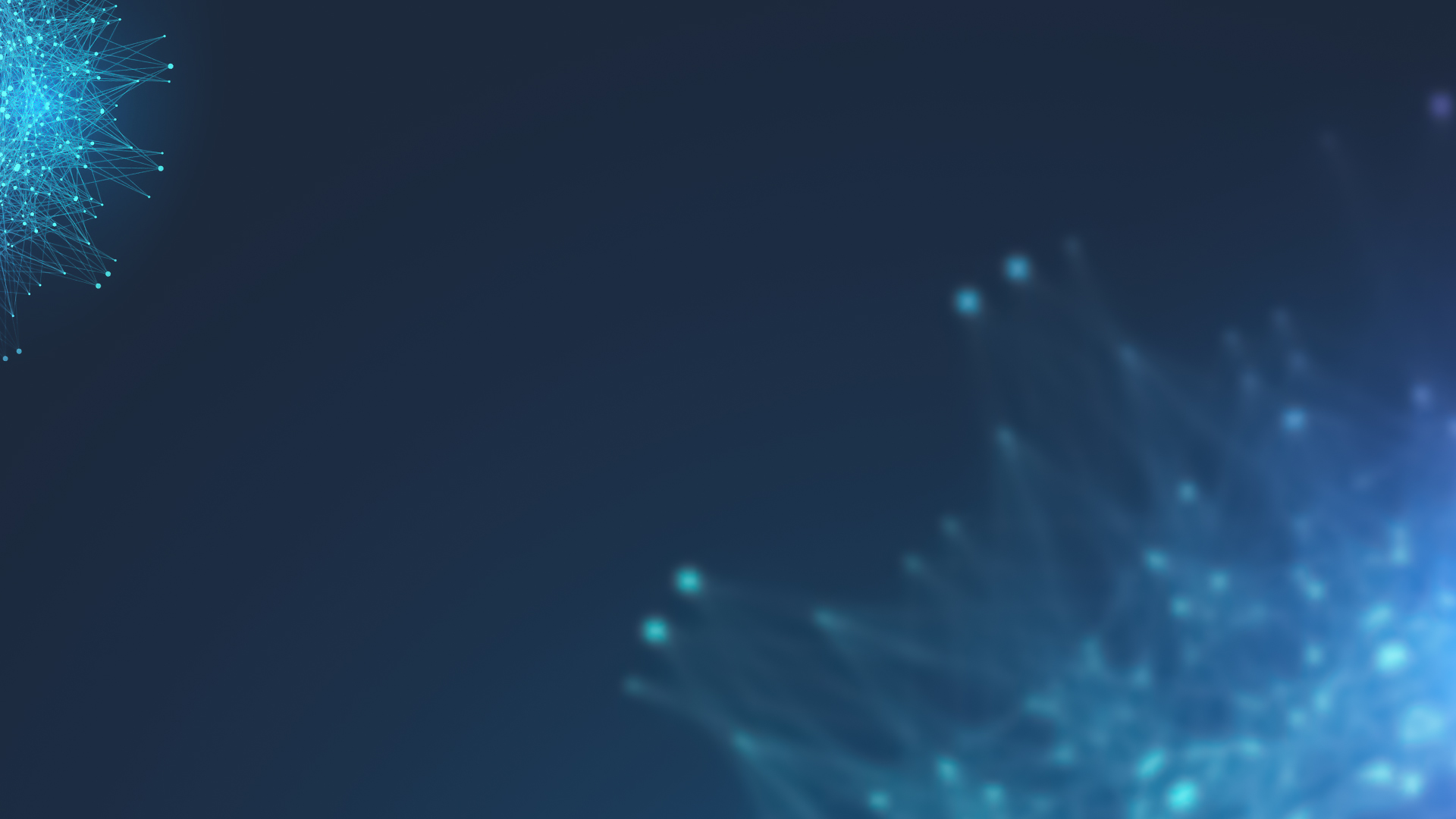 La presunzione della prospettiva della continuazione dell’attività di cui all’articolo 2423-bis, comma 1, c.c.
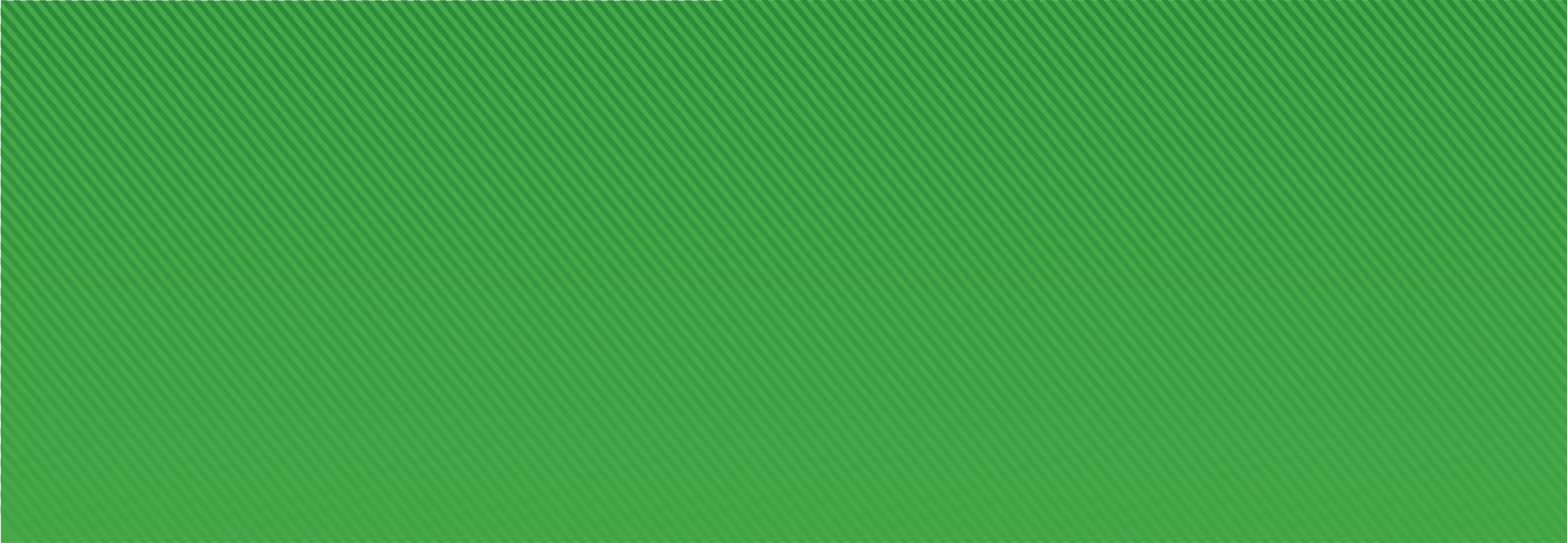 Effetti sulla posizione degli amministratori:
sottrae gli amministratori alla valutazione in merito alla sussistenza del presupposto della continuità aziendale particolarmente complessa e circondata da rilevanti incertezze nell’attuale contesto, favorendo così la tempestiva approvazione dei bilanci
Elimina conseguenza dell’eventuale accoglimento della ricostruzione che connette lo scioglimento per impossibilità di conseguire l’oggetto sociale alla perdita di continuità aziendale
Per quanto concerne la responsabilità degli amministratori, l’articolo 7 del Decreto Liquidità sembra fornire un safe harbour di portata limitata ed incerta
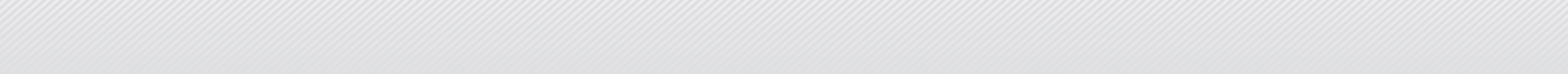 28 Giugno 2021
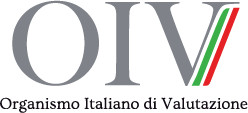 Titolo sezione
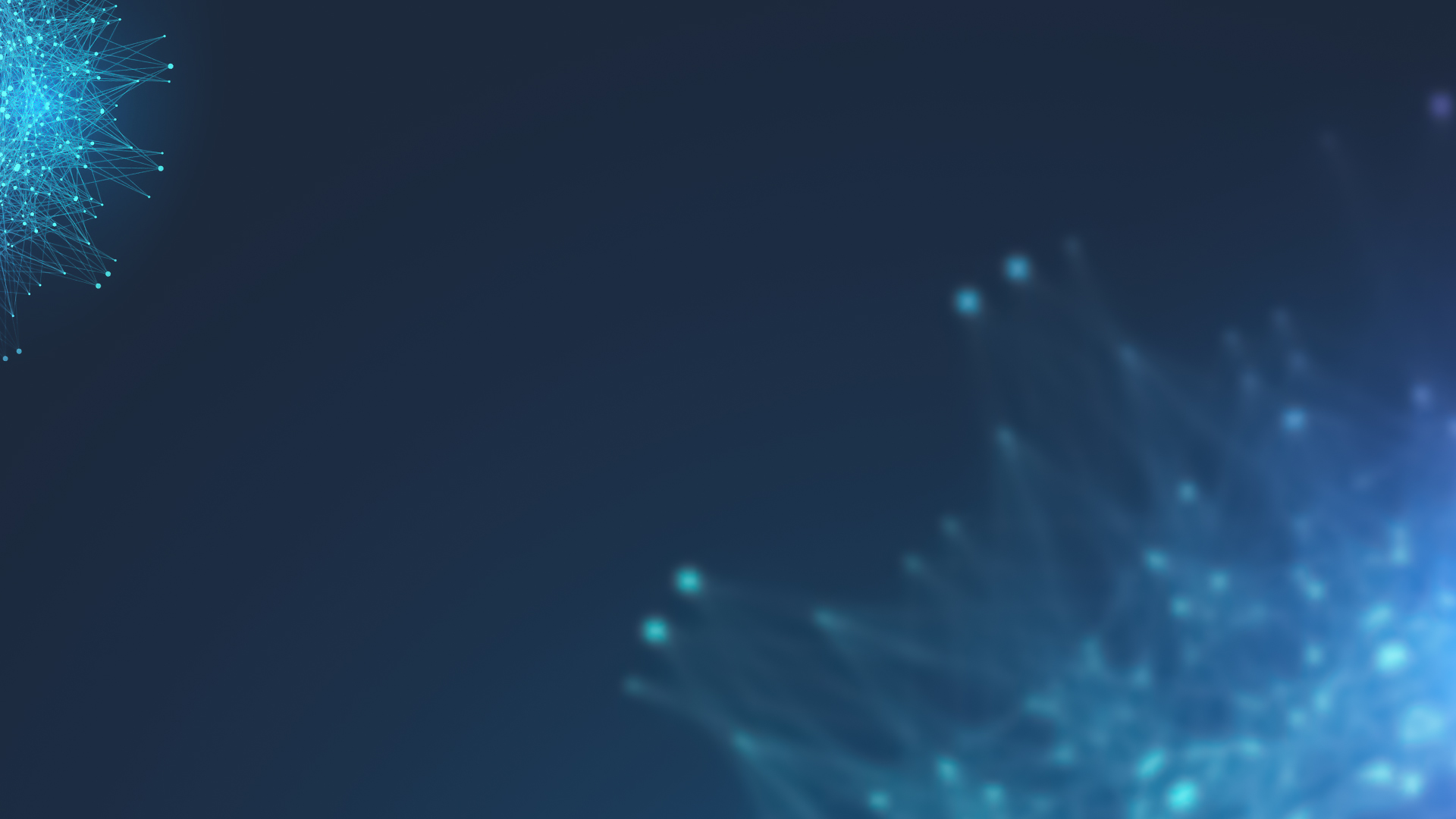 La presunzione della prospettiva della continuazione dell’attività di cui all’articolo 2423-bis, comma 1, c.c.
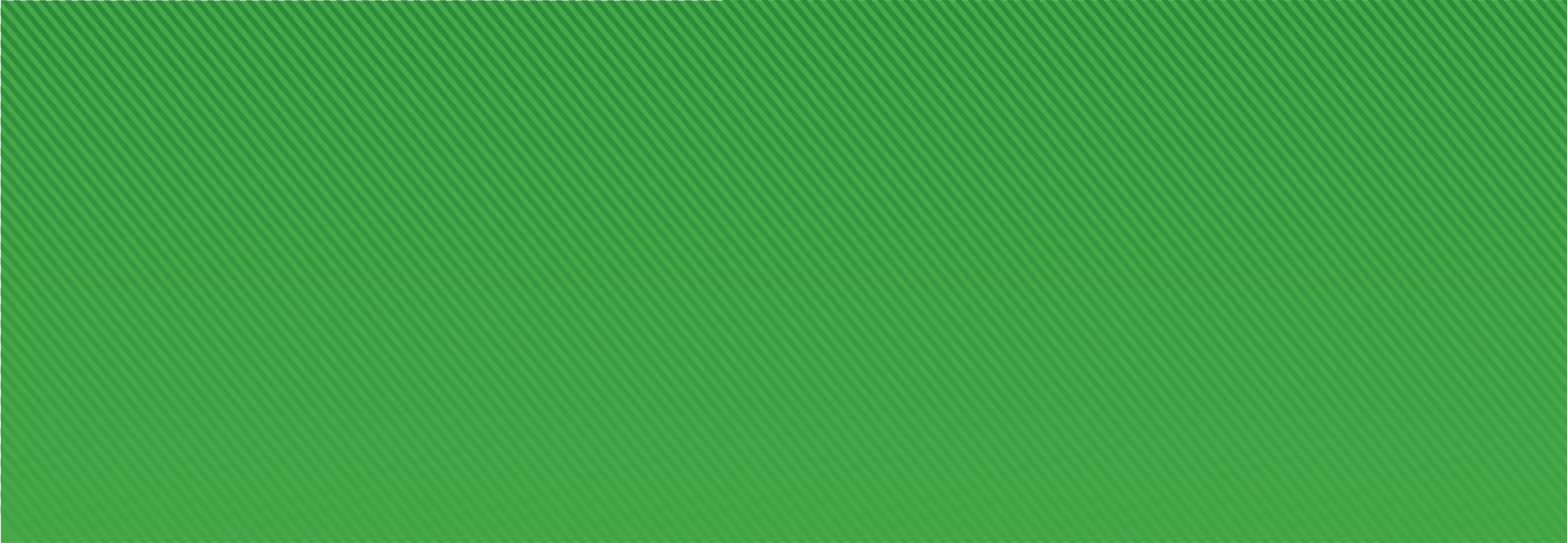 Effetti sulla posizione degli amministratori:
sottrae gli amministratori alla valutazione in merito alla sussistenza del presupposto della continuità aziendale particolarmente complessa e circondata da rilevanti incertezze nell’attuale contesto, favorendo così la tempestiva approvazione dei bilanci
MA, per quanto concerne la responsabilità degli amministratori, l’articolo 7 del Decreto Liquidità sembra fornire una safe harbour di portata limitata ed incerta
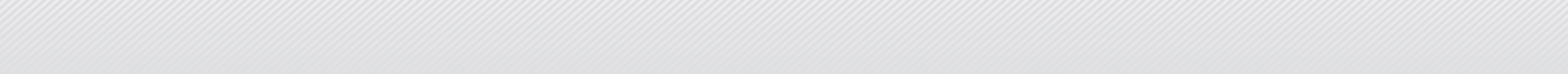 28 Giugno 2021
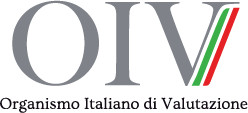 Titolo sezione
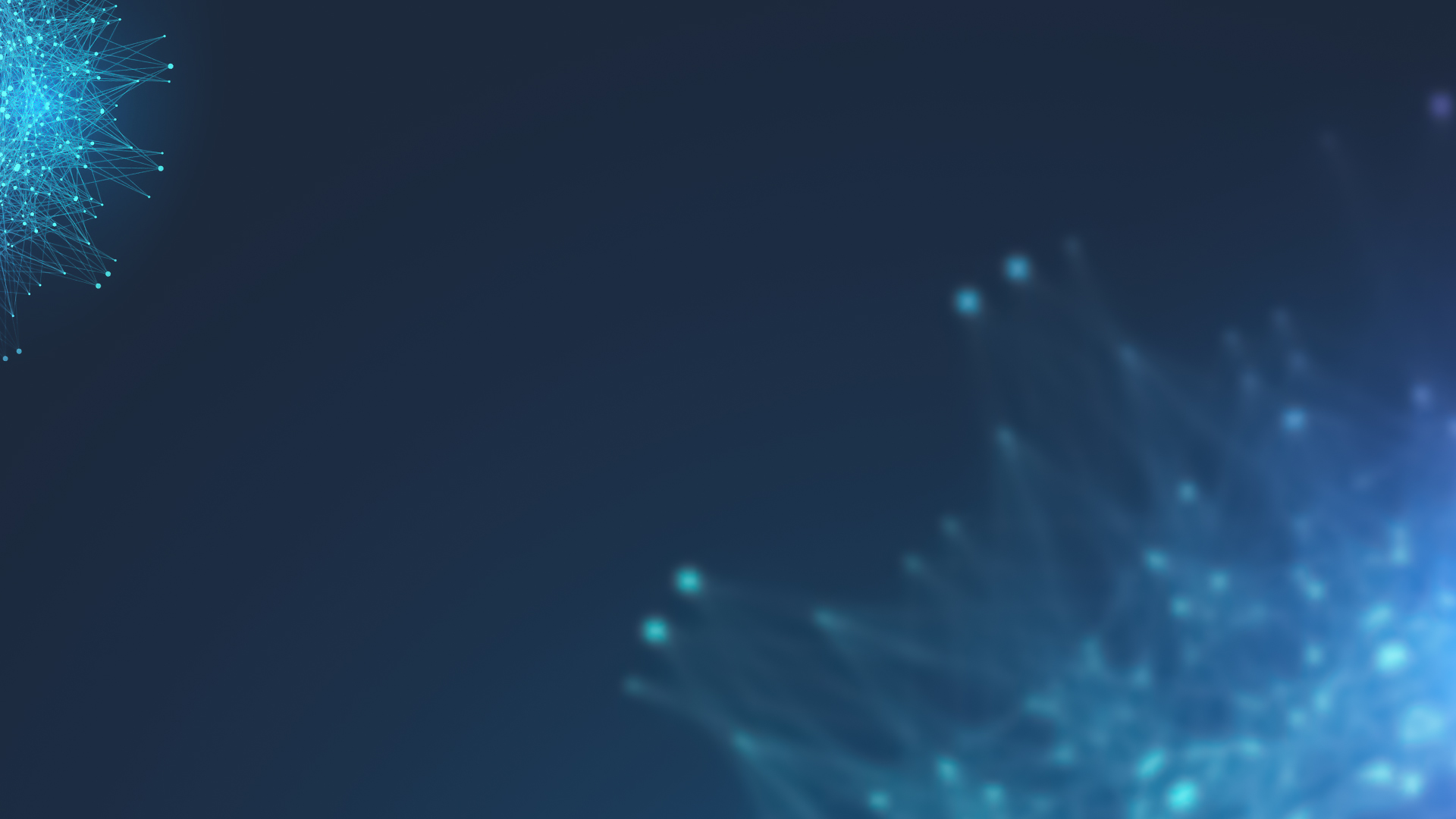 La presunzione della prospettiva della continuazione dell’attività di cui all’articolo 2423-bis, comma 1, c.c.
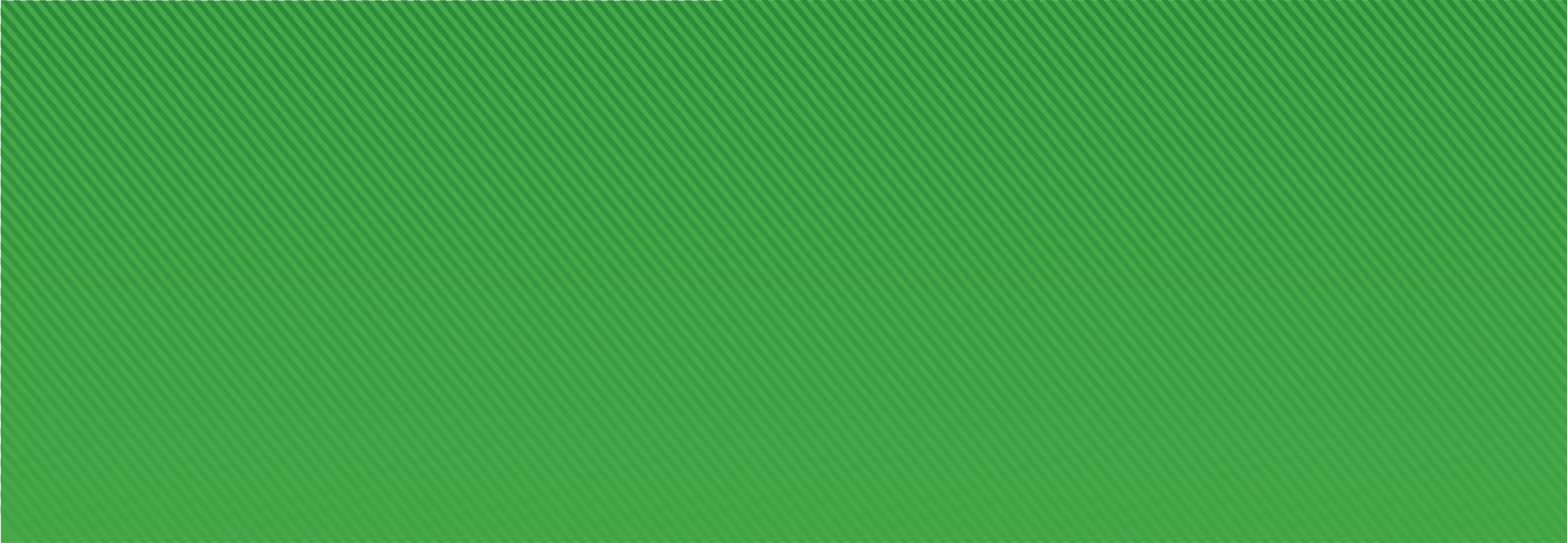 Effetti sulla posizione degli amministratori:
obbligo degli amministratori di monitorare costantemente la situazione finanziaria della società e di adottare, al manifestarsi di gravi tensioni di liquidità, una gestione conservativa volta a preservare la solvibilità della società anche mediante il ricorso a soluzioni concordate della crisi ovvero, ove la solvibilità sia irrimediabilmente compromessa, presentare domanda di fallimento. 
Si fonda su: articolo 2086 c.c., dell’articolo 2394 c.c.  combinato disposto degli artt. 217, comma 1, nn. 3 e 4, e 224 l.f. gli amministratori, i sindaci, i direttori generali che abbia «aggravato il proprio dissesto, astenendosi dal richiedere la dichiarazione di fallimento o con altra colpa grave».
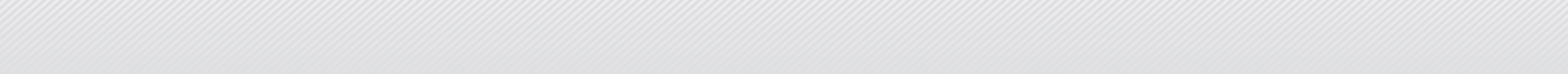 28 Giugno 2021
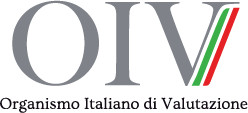 Titolo sezione
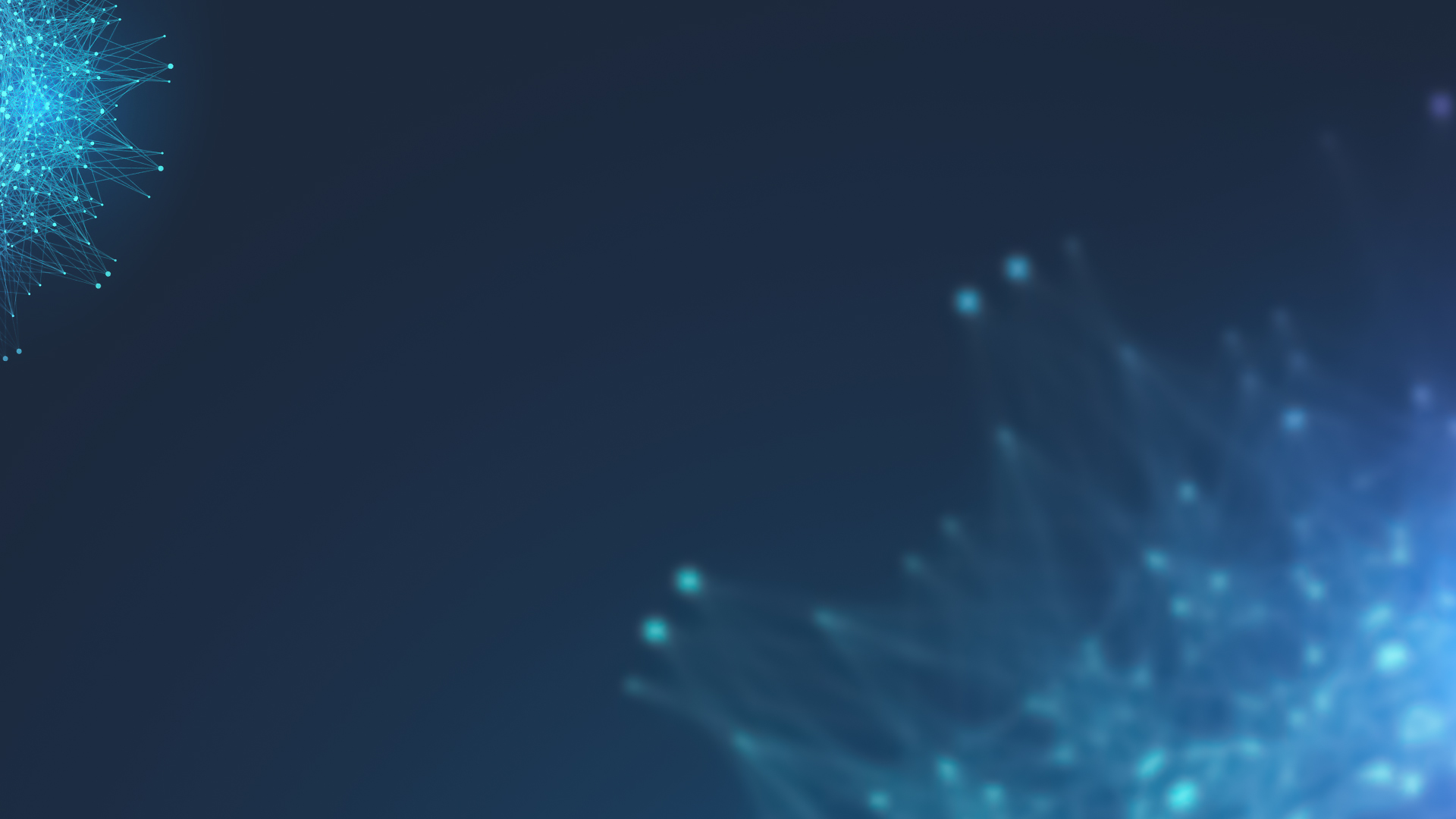 La presunzione della prospettiva della continuazione dell’attività di cui all’articolo 2423-bis, comma 1, c.c.
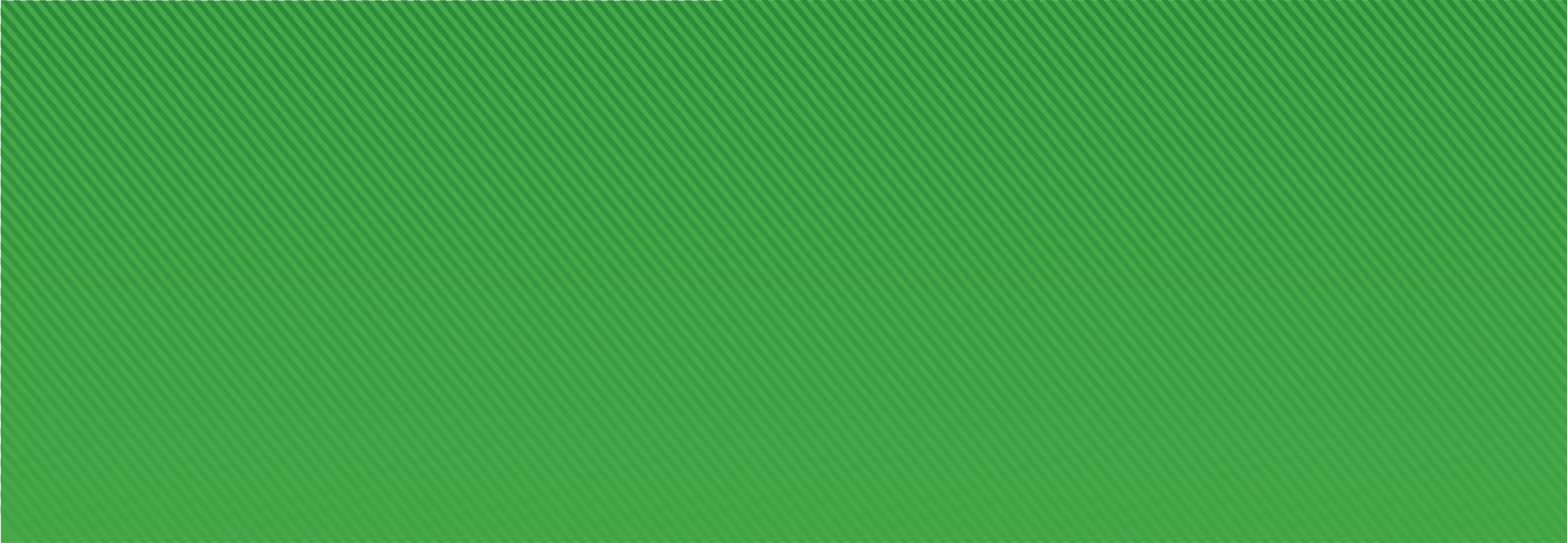 nei casi in cui è pressoché certo o altamente probabile che l’attività d’impresa si interromperà definitivamente a breve, è non solo possibile, ma anche opportuno, che il bilancio rifletta questa informazione nella valutazione delle voci nonostante la libertà concessa dall’art. 38-quater del decreto Rilancio.
appare inevitabile alla luce del dovere degli amministratori, esplicitato dall’articolo 2086, comma 2, c.c.: OBBLIGO MONITORAGGIO LIQUIDITA’
INFORMAZIONE IN NOTA: non basta richiamare anno precedente. Si deve illustrare situazione. 
OIC: qualora non si ritenga sussistano ragionevoli alternative alla cessazione dell’attività, nella nota integrativa sono descritte tali circostanze e, per quanto possibile e attendibile, i prevedibili effetti che esse potrebbero produrre sulla situazione patrimoniale ed economica della società
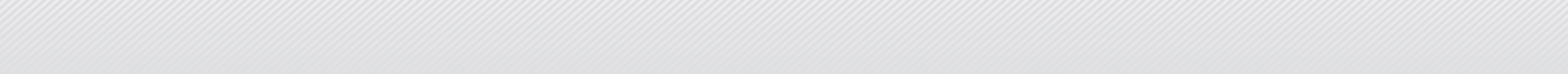 28 Giugno 2021
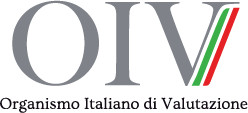 Titolo sezione
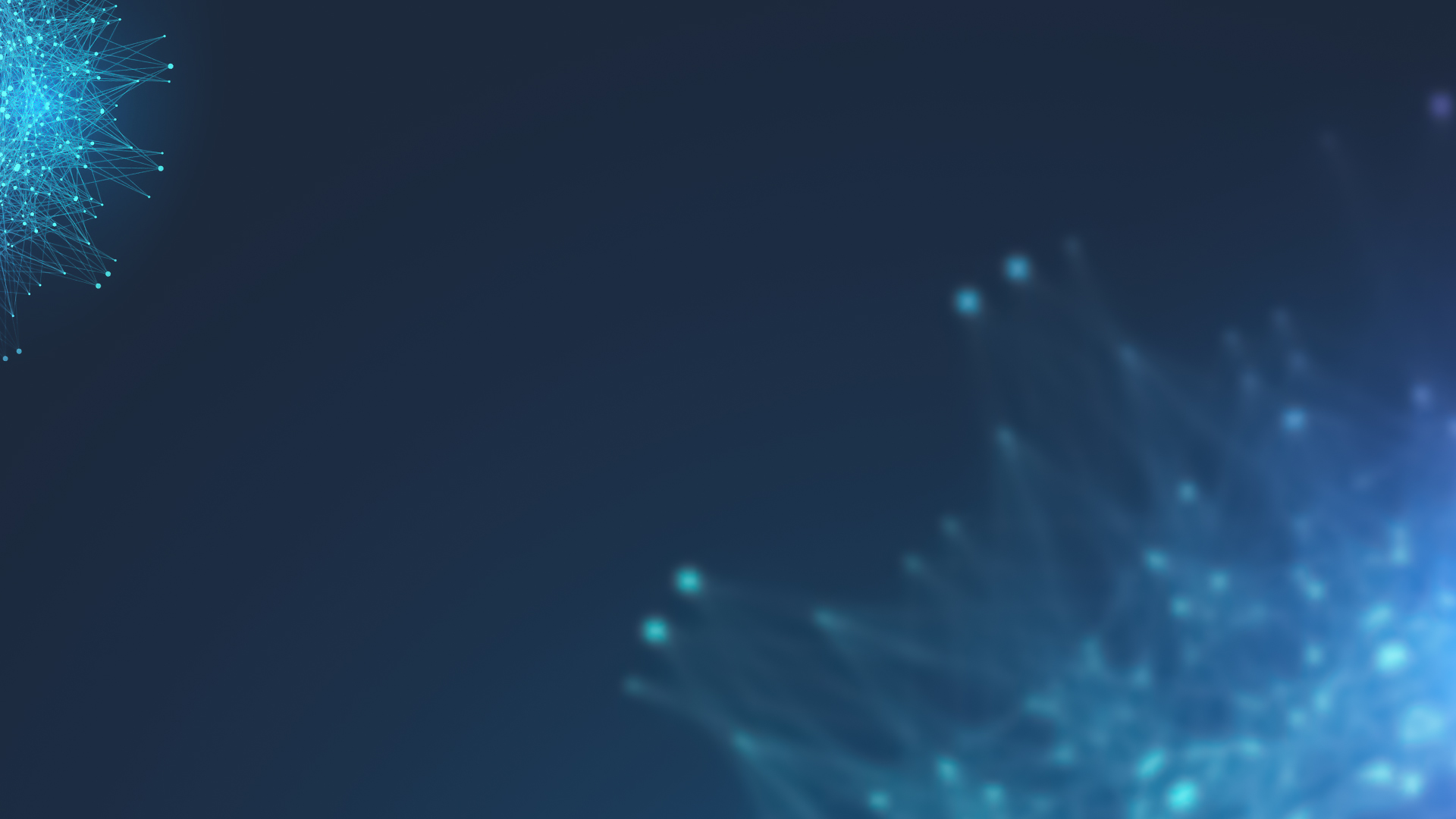 La sospensione della disciplina della riduzione del capitale per perdite
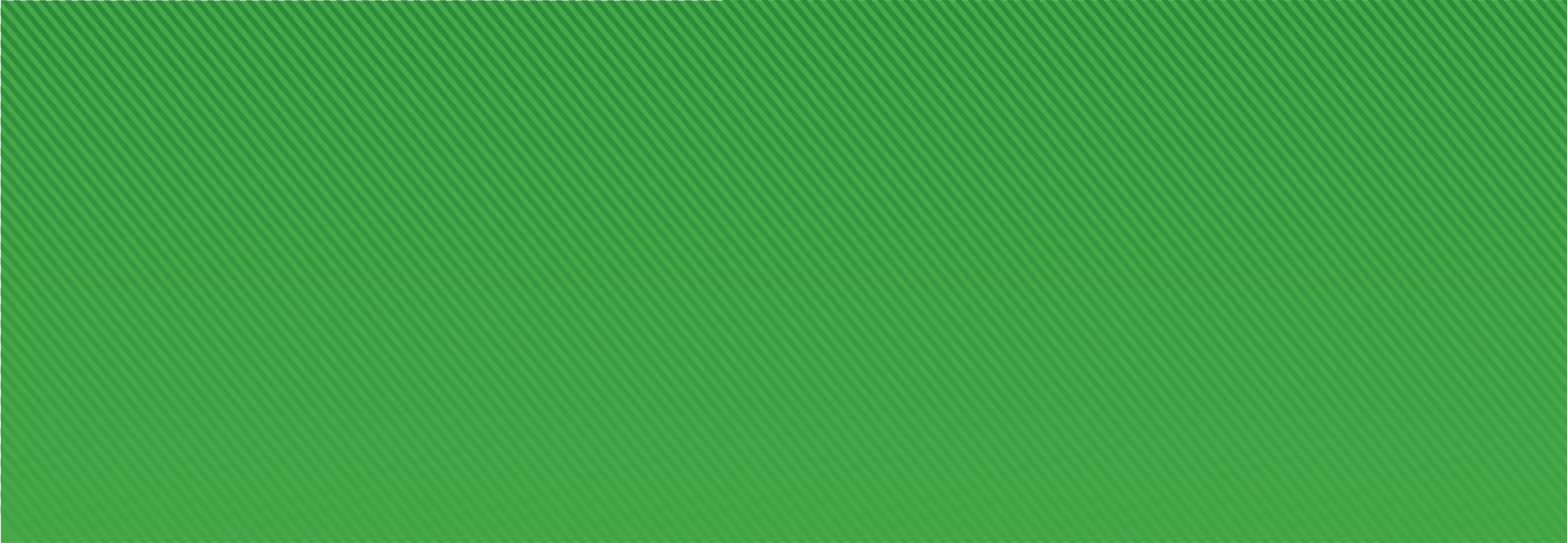 Articolo 6 Decreto Liquidità (formulazione introdotta dall’articolo 1, comma 266, della Legge di bilancio 2021)
1. Per le perdite emerse nell'esercizio in corso alla data del 31 dicembre 2020 non si applicano gli articoli 2446, secondo e terzo comma, 2447, 2482-bis, quarto, quinto e sesto comma, e 2482-ter del codice civile e non opera la causa di scioglimento della società per riduzione o perdita del capitale sociale di cui agli articoli 2484, primo comma, numero 4), e 2545-duodecies del codice civile.  2. Il termine entro il quale la perdita deve risultare diminuita a meno di un terzo stabilito dagli articoli 2446, secondo comma, e 2482-bis, quarto comma, del codice civile, è posticipato al quinto esercizio successivo; l'assemblea che approva il bilancio di tale esercizio deve ridurre il capitale in proporzione delle perdite accertate.  3. Nelle ipotesi previste dagli articoli 2447 o 2482-ter del codice civile l'assemblea convocata senza indugio dagli amministratori, in alternativa all'immediata riduzione del capitale e al contemporaneo aumento del medesimo a una cifra non inferiore al minimo legale, può deliberare di rinviare tali decisioni alla chiusura dell'esercizio di cui al comma 2. L'assemblea che approva il bilancio di tale esercizio deve procedere alle deliberazioni di cui agli articoli 2447 o 2482-ter del codice civile.  Fino alla data di tale assemblea non opera la causa di scioglimento della società per riduzione o perdita del capitale sociale di cui agli articoli 2484, primo comma, numero 4), e 2545-duodecies del codice civile.  4. Le perdite di cui ai commi da 1 a 3 devono essere distintamente indicate nella nota integrativa con specificazione, in appositi prospetti, della loro origine nonché delle movimentazioni intervenute nell'esercizio
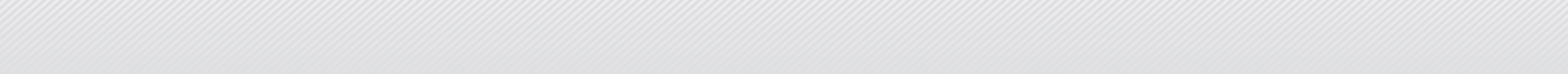 28 Giugno 2021
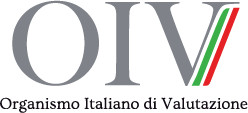 Titolo sezione
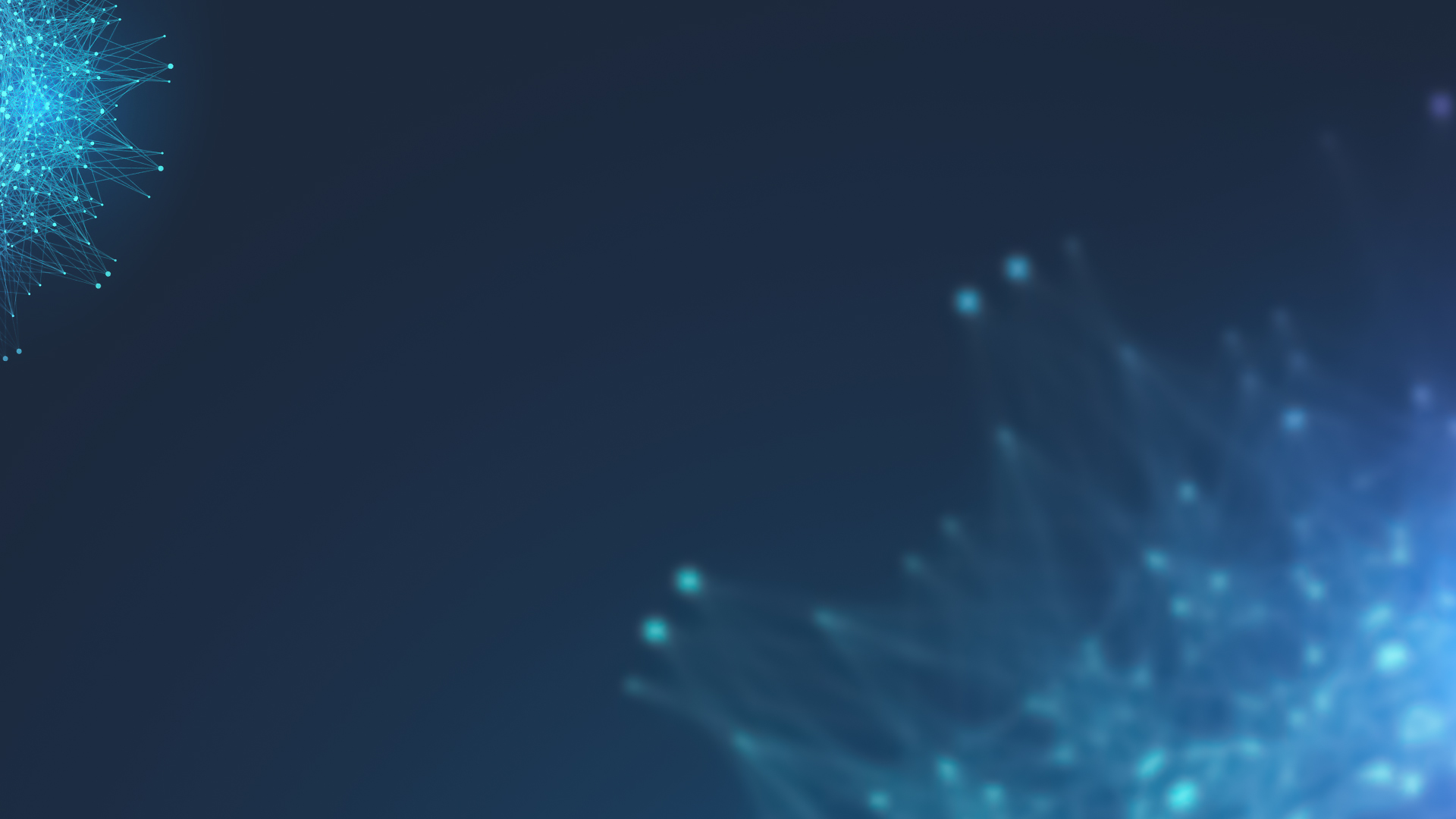 La sospensione della disciplina della riduzione del capitale per perdite
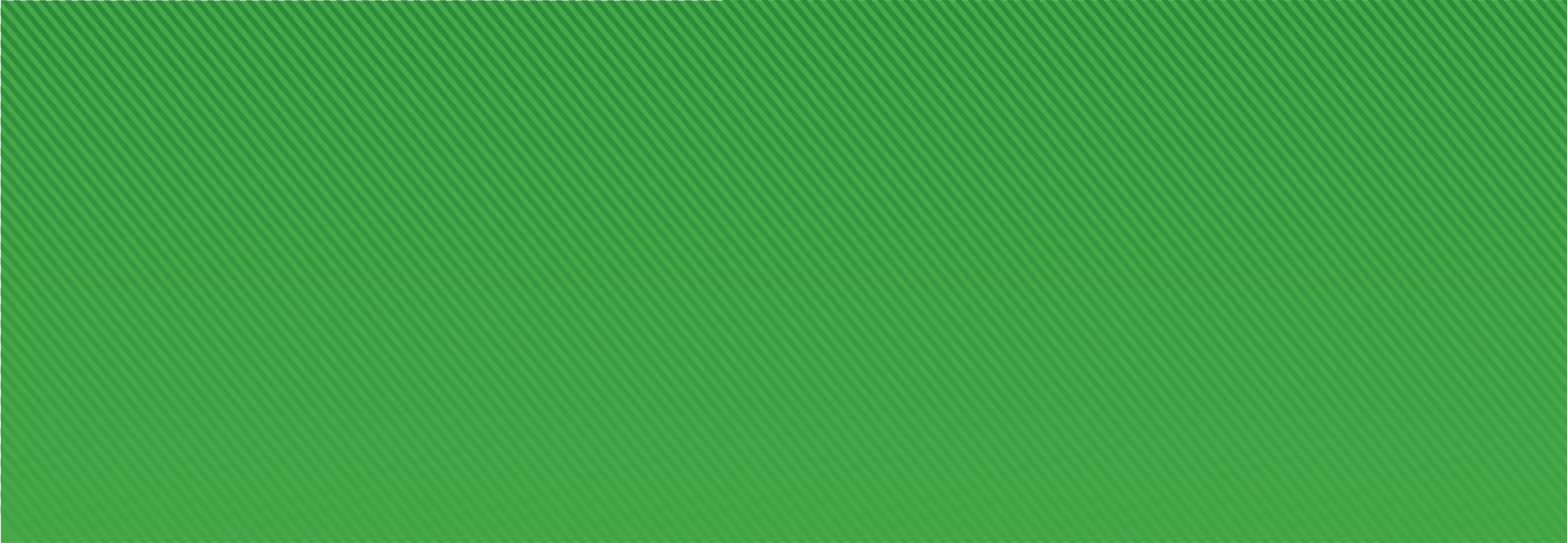 Le perdite risultanti dal bilancio dell’esercizio in corso al 31 dicembre 2020 sono sospese per 5 esercizi
Sono oggetto della sospensione le perdite che emergono dal conto economico (voce 21 ex art. 2425 c.c.) del bilancio relativo all’esercizio che comprende la data del 31 dicembre 2020, come anche riportate alla voce IX del passivo dello stato patrimoniale.
Tali perdite sono sospese indipendentemente dal fatto che esse siano o no causalmente riconducibili alla pandemia.
Per effetto di tali perdite, non operano nel periodo quinquennale, le disposizioni sulla riduzione del capitale per perdite e la correlata causa di scioglimento
L’assemblea che approva il bilancio del quinto esercizio  successivo sarà chiamata a ridurre il capitale in proporzione delle perdite accertate ovvero adottare i provvedimenti di cui all’articolo 2447 c.c., a meno che, a quel tempo, le perdite non siano state “assorbite” dagli utili nel frattempo realizzati.
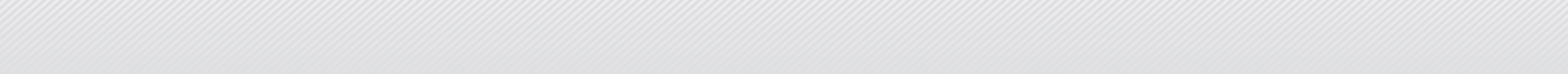 28 Giugno 2021
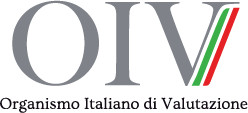 Titolo sezione
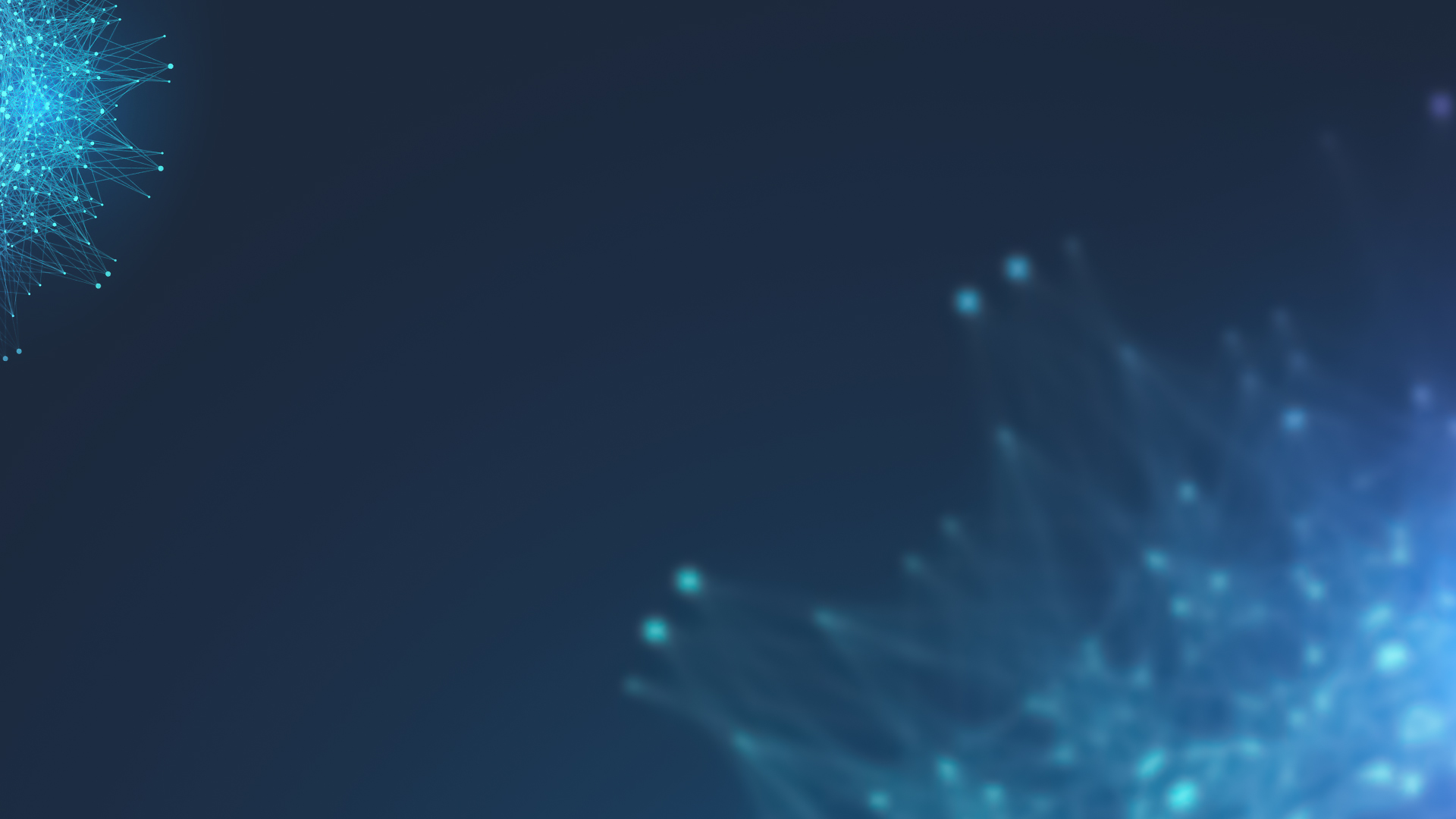 La sospensione della disciplina della riduzione del capitale per perdite
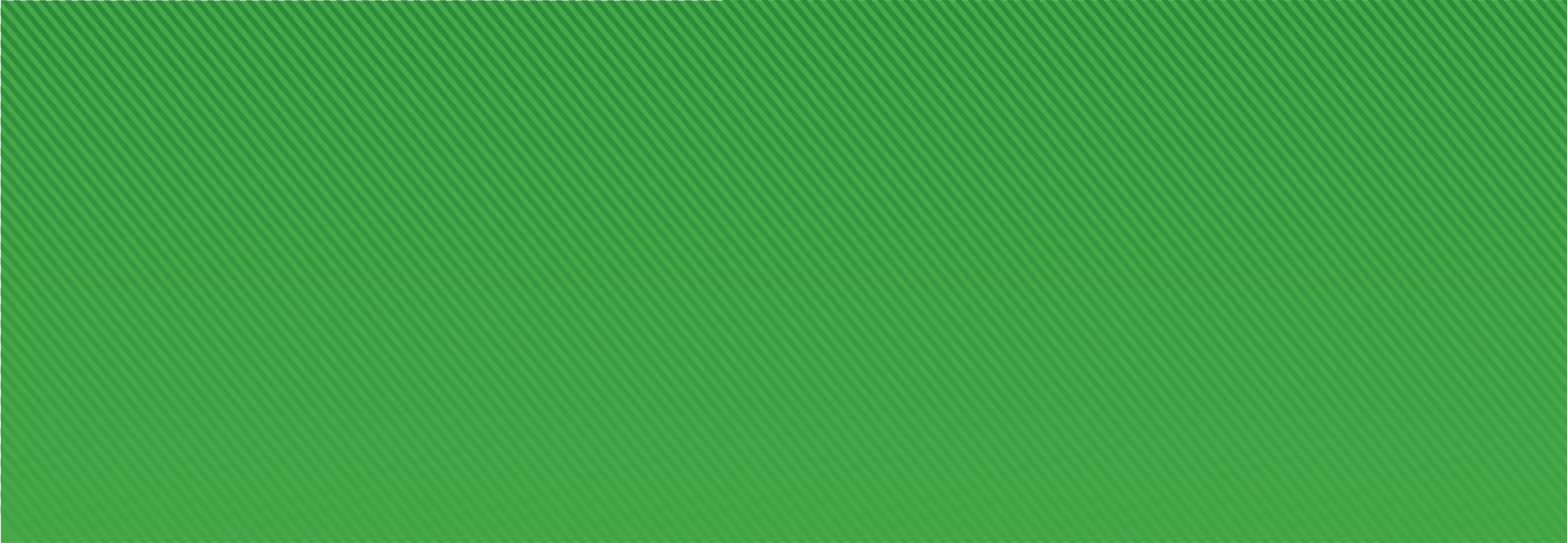 Rientrano nell’ambito applicativo della norma in esame tutte le perdite emerse durante l’esercizio in corso al 31 dicembre 2020 anche qualora esse si riferiscano ad esercizi precedenti (cfr. Commissione Società del consiglio Notarile di Milano con la Massima n. 196 del 23 febbraio 2021)
In relazione a tali perdite non si applicano, fino al quinto esercizio successivo, le disposizioni di cui agli artt. 2446, commi 2 e 3, 2447, 2482-bis, commi 4, 5 e 6, e 2482-ter c.c., né opera la causa di scioglimento della società per riduzione o perdita del capitale sociale di cui agli artt. 2484, comma 1, numero 4), e 2545-duodecies c.c.
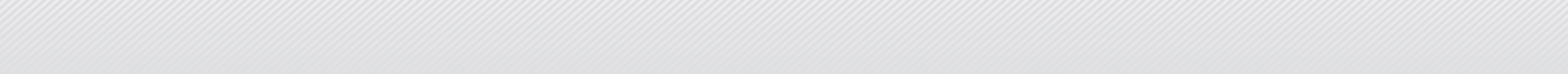 28 Giugno 2021
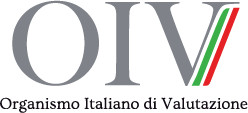 Titolo sezione
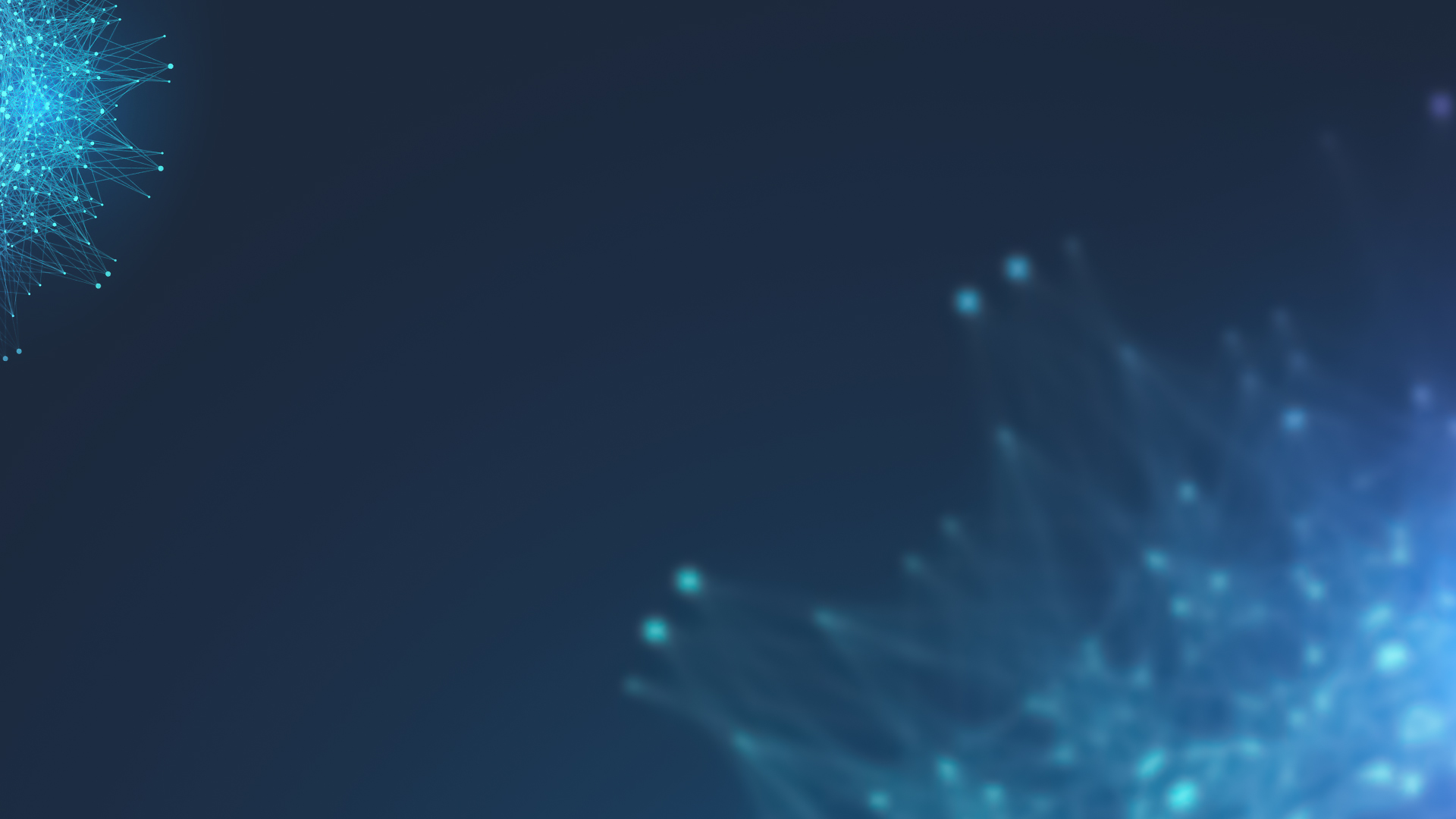 La sospensione della disciplina della riduzione del capitale per perdite
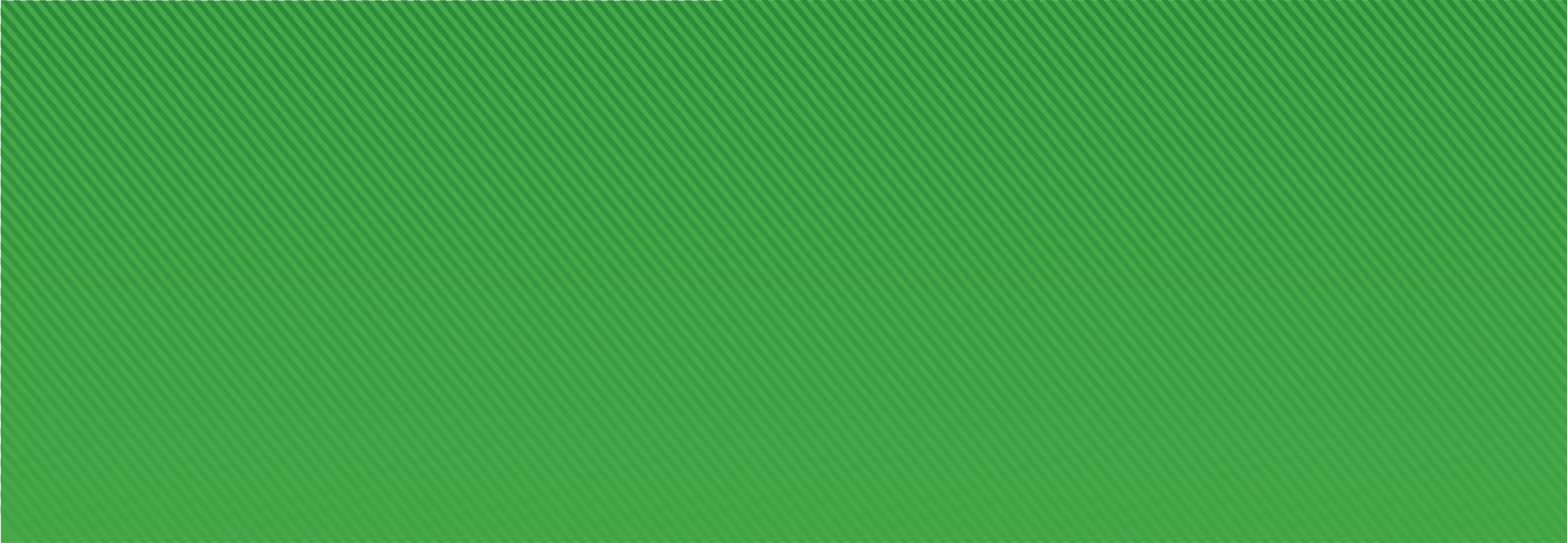 Riduimensionamento del ruolo del capitale sociale come strumento di protezione dei creditori: la società può sopravvivere per 5 anni anche in caso di perdita integrale del capitale sociale (o di patrimonio netto negativo).
Restano fermi gli obblighi di monitoraggio della situazione finanziaria della società desumibili dagli articoli 2086 c.c. (2381 c.c.), degli artt. 217, comma 1, nn. 3 e 4, e 224 l.f. 
Resta fermo altresì l’obbligo ex articolo 2086 c.c. di attivarsi senza indugio per l'adozione e l'attuazione di uno degli strumenti previsti dall'ordinamento per il superamento della crisi e il recupero della continuità aziendale.
La permanenza di tali doveri incide sul regime di responsabilità applicabile agli amministratori.
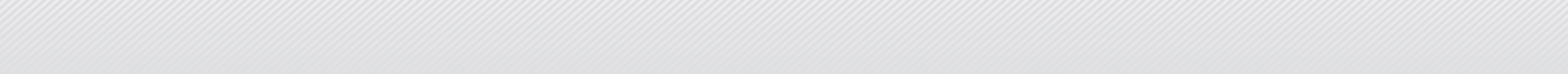 28 Giugno 2021
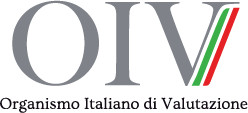 Titolo sezione
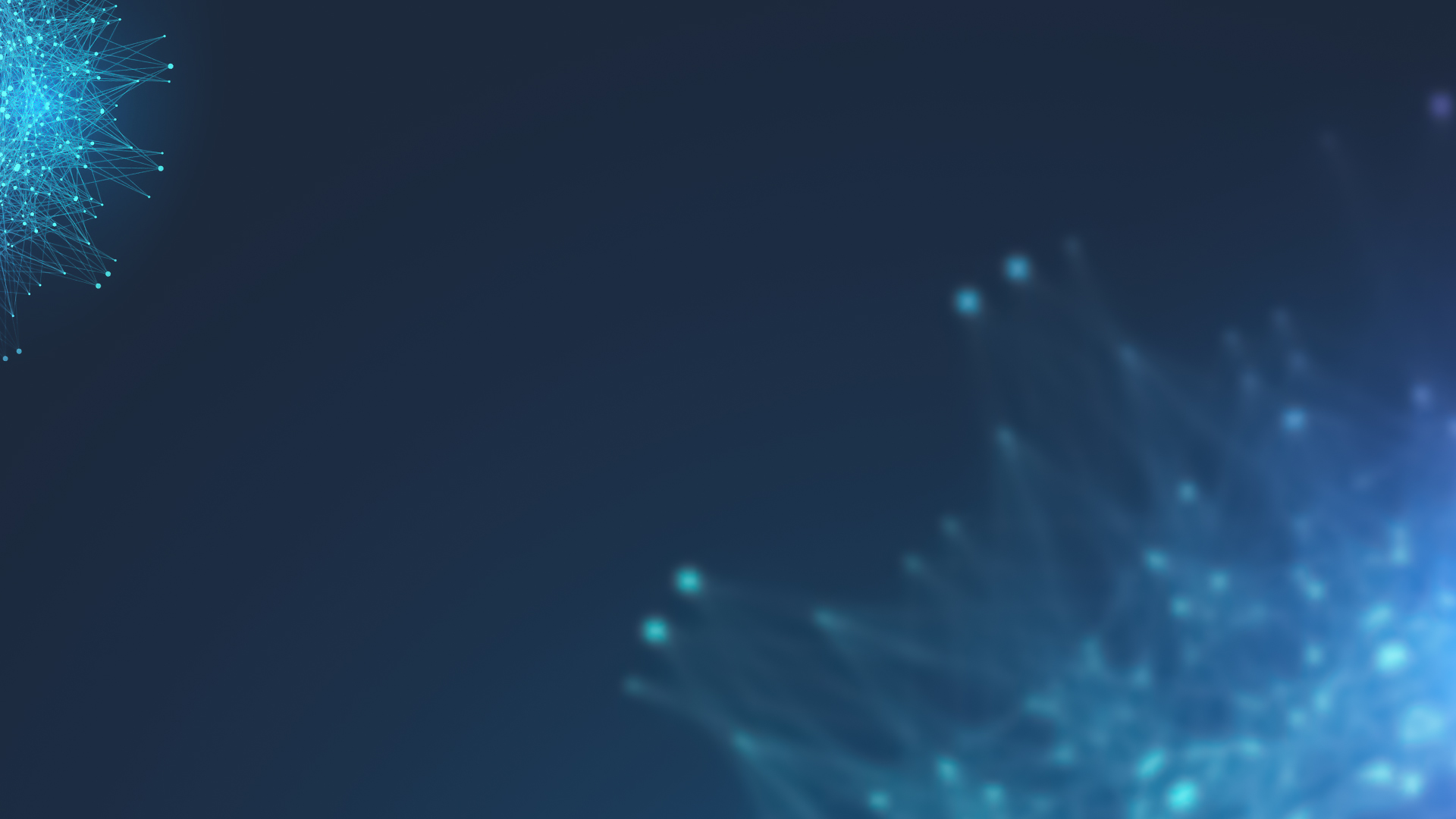 Conclusioni
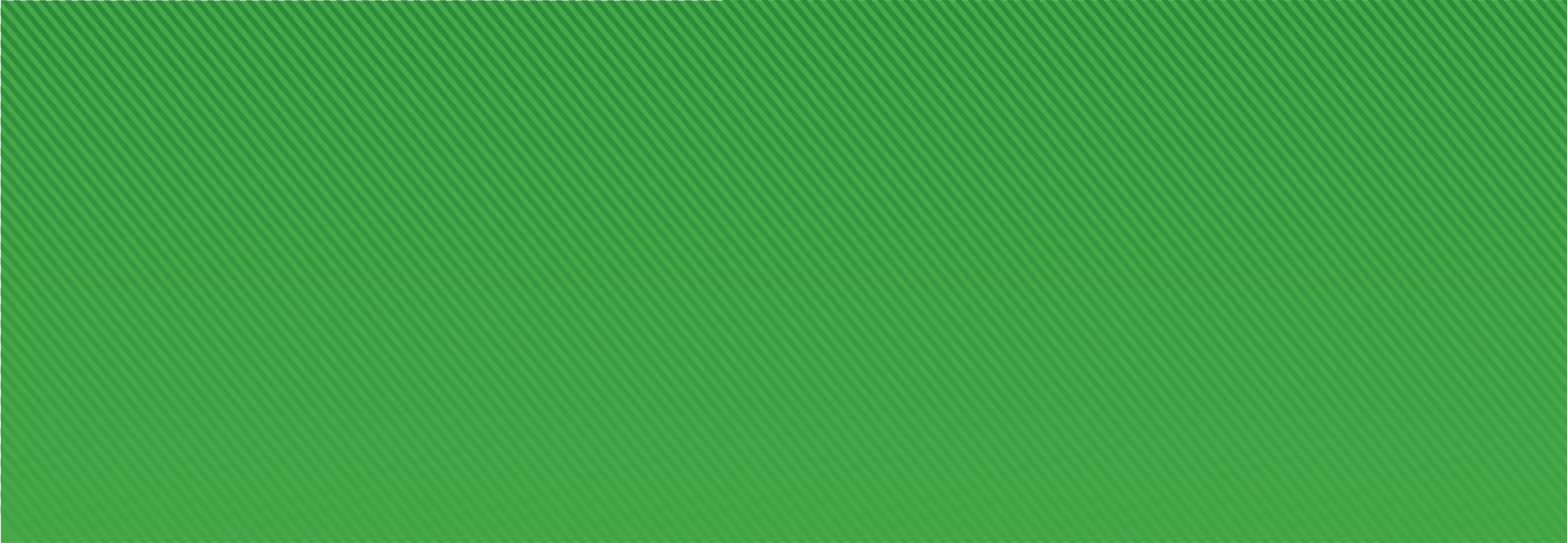 Le misure emergenziali hanno evitato alcune distorsioni che sarebbero derivate dall’applicazione di alcune norme societarie
La sospensione di tali norme non determina un esonero di responsabilità degli amministratori: restano fermi gli obblighi di monitoraggio della situazione finanziaria e di adozione volte al superamento di situazioni di crisi o insolvenza ovvero all’interruzione dell’attività in caso di crisi o insolvenza irreversibili.
Perdita di rilievo del sistema del capitale sociale.
Centralità della dimensione finanziaria dell’impresa.
Un progressivo avvicinamento tra diritto societario e economia/finanza aziendale?
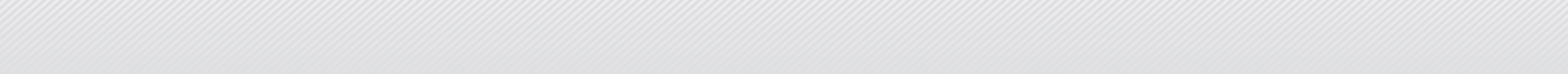 28 Giugno 2021
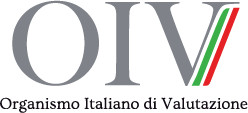 Titolo sezione